PART 1
Bones andSkeletal Tissues
Structure of a Typical Long Bone
Diaphysis – “shaft” of a bone
Epiphysis – ends of a bone
Blood vessels – well vascularized 
Medullary cavity – hollow cavity filled with yellow marrow
Membranes
Periosteum, perforating fibers (Sharpey’s fibers), and endosteum
Compact bone – dense outer layer of bone
Spongy (cancellous) bone – internal network of bone
Copyright © 2008 Pearson Education, Inc., publishing as Benjamin Cummings
Structure of a Long Bone
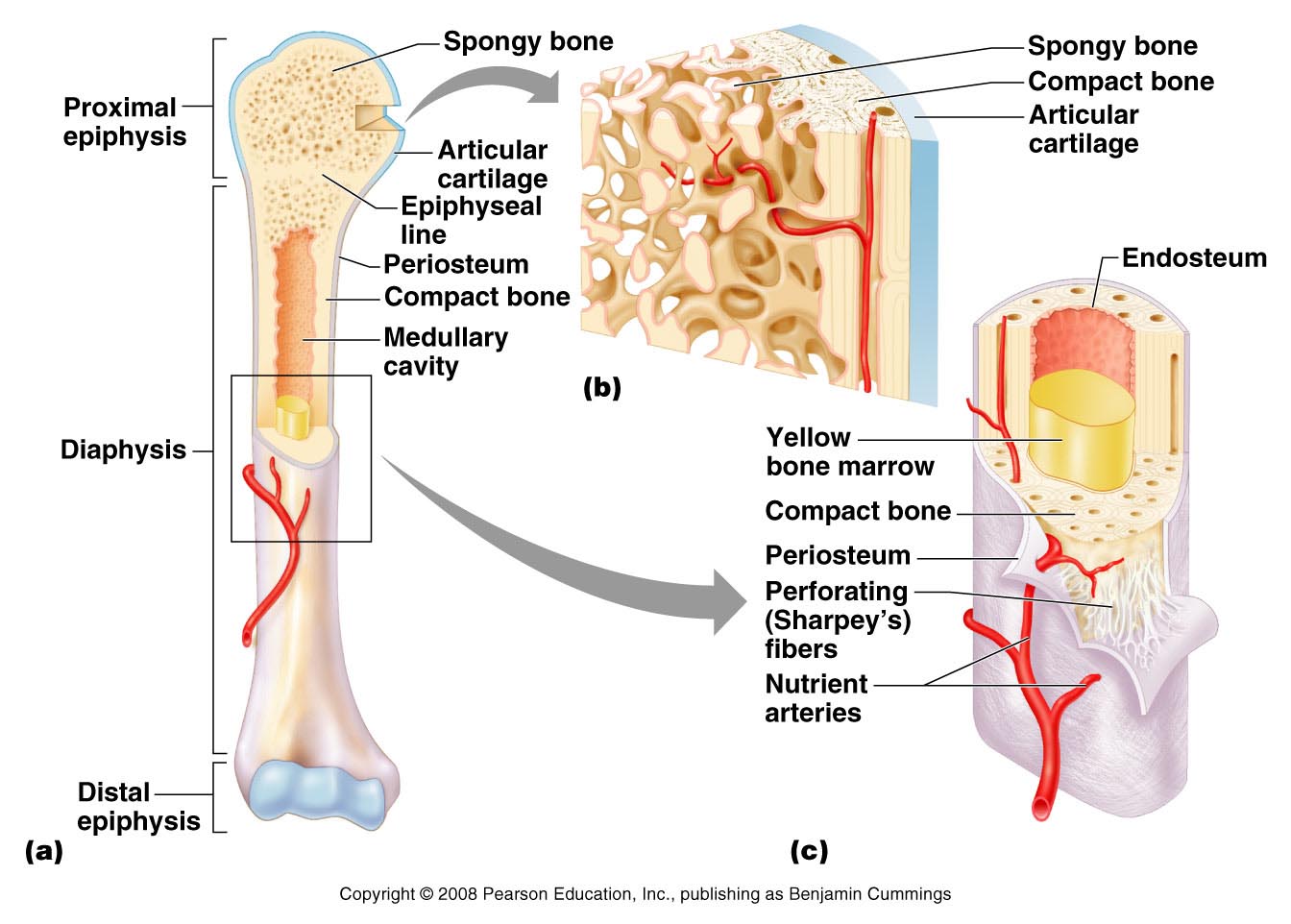 Figure 6.3a–c
Copyright © 2008 Pearson Education, Inc., publishing as Benjamin Cummings
Bone Markings
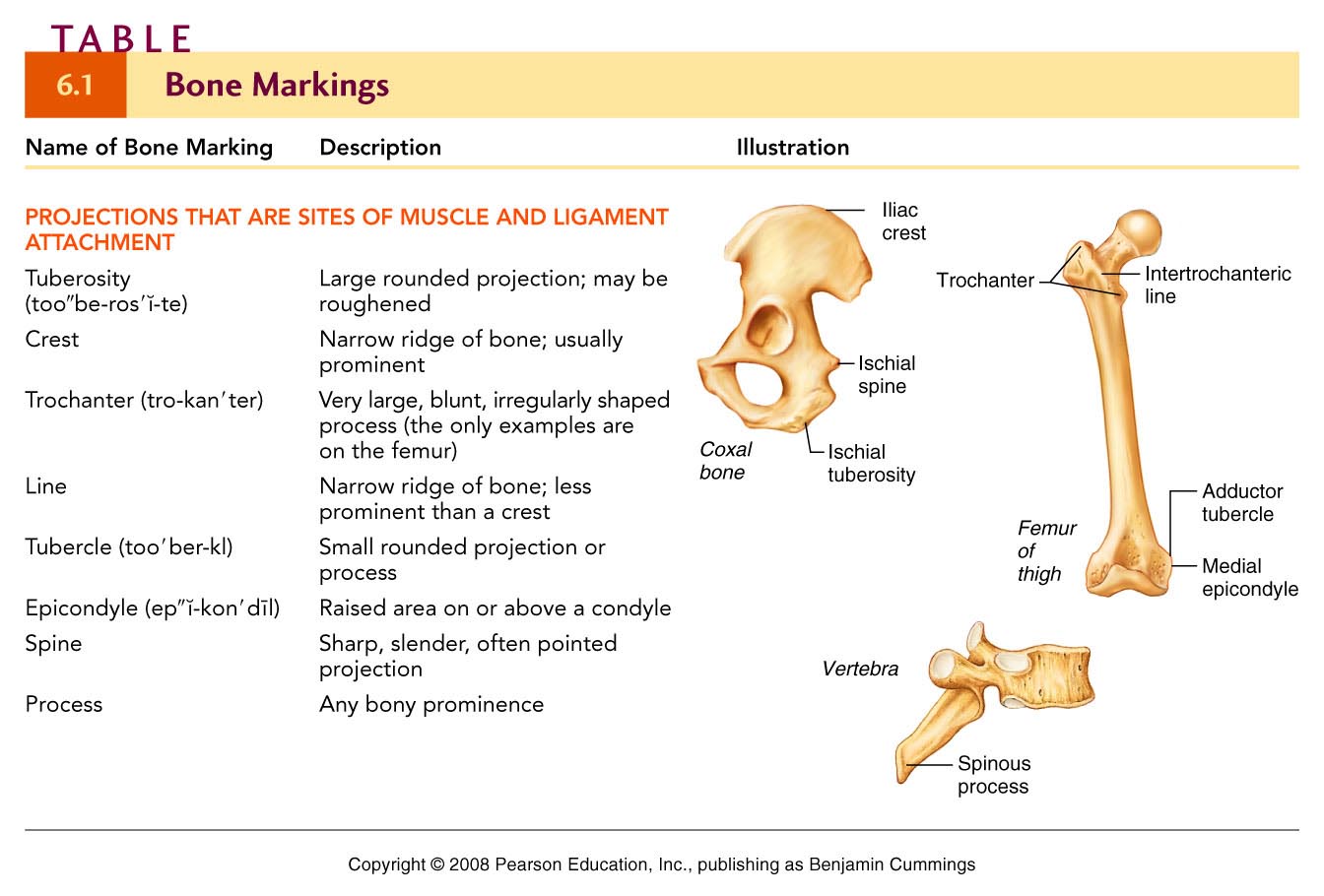 Table 6.1
Copyright © 2008 Pearson Education, Inc., publishing as Benjamin Cummings
Microscopic Structure of Compact Bones
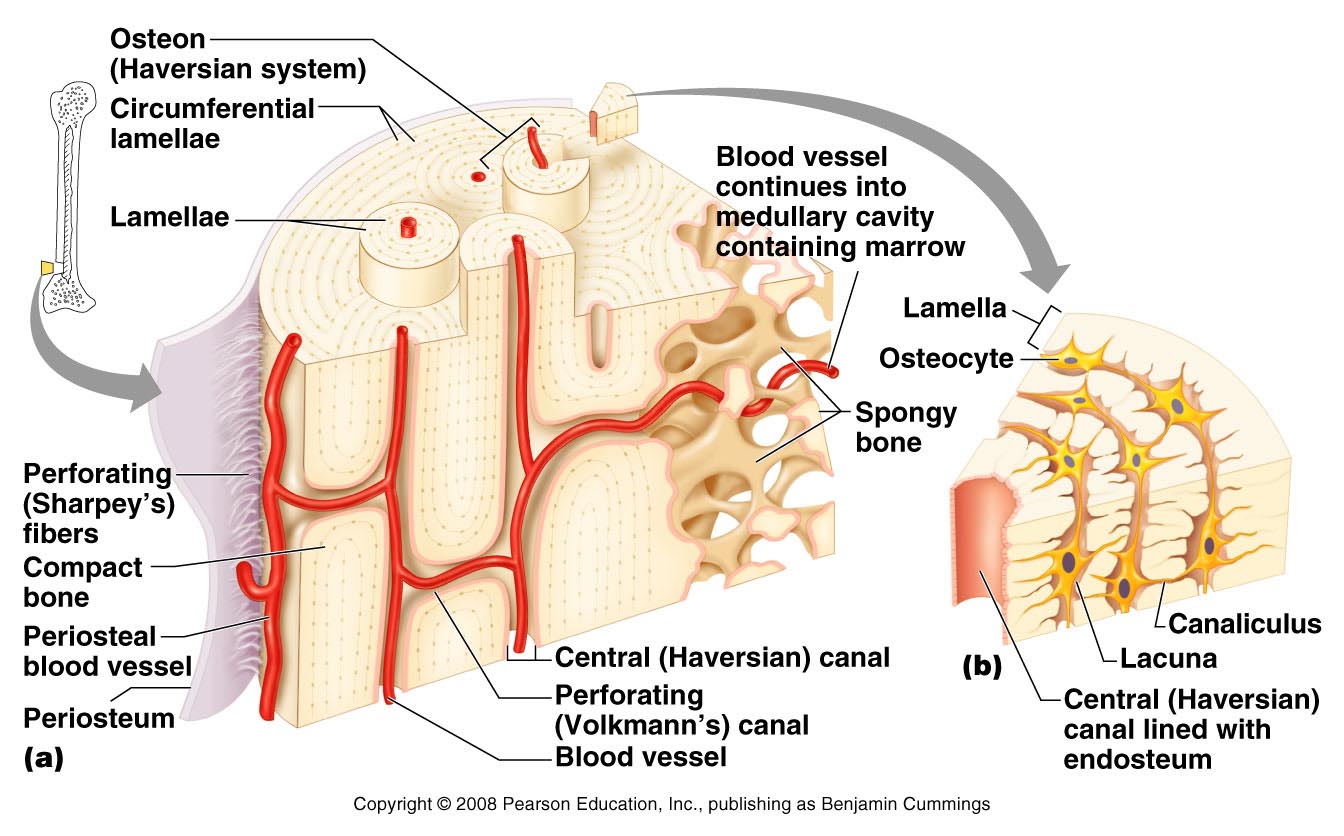 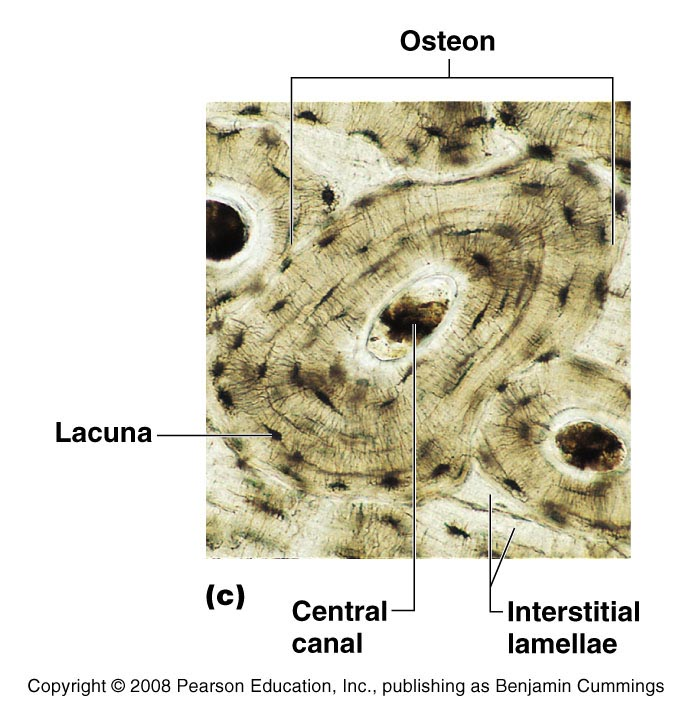 Figure 6.6
Copyright © 2008 Pearson Education, Inc., publishing as Benjamin Cummings
The Axial Skeleton (Skull)
The Skeleton
Consists of
Bones, cartilage, joints, and ligaments
Composed of 206 named bones grouped into two divisions
Axial skeleton (80 bones)
Appendicular skeleton (126 bones)
Copyright © 2008 Pearson Education, Inc., publishing as Benjamin Cummings
The Axial Skeleton
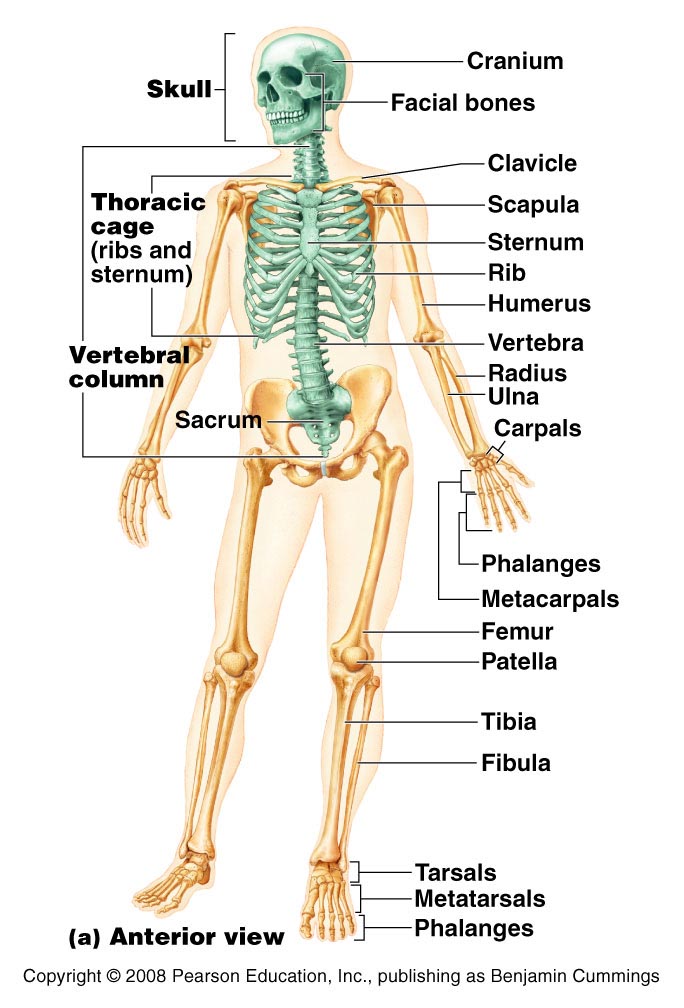 Formed from 80 named bones
Consists of skull, vertebral column, and bony thorax
Figure 7.1a
Copyright © 2008 Pearson Education, Inc., publishing as Benjamin Cummings
The Axial Skeleton
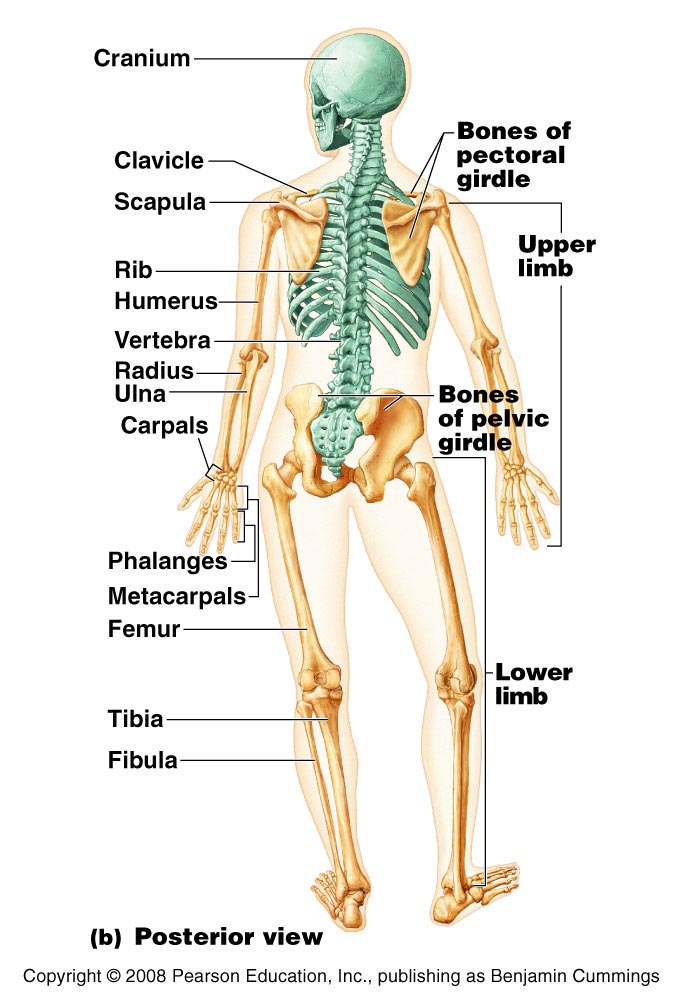 Figure 7.1b
Copyright © 2008 Pearson Education, Inc., publishing as Benjamin Cummings
Bone Markings
Projections that provide attachment for muscles and ligaments
Projections that help form joints
Depressions and openings for passage of nerves and blood vessels
Copyright © 2008 Pearson Education, Inc., publishing as Benjamin Cummings
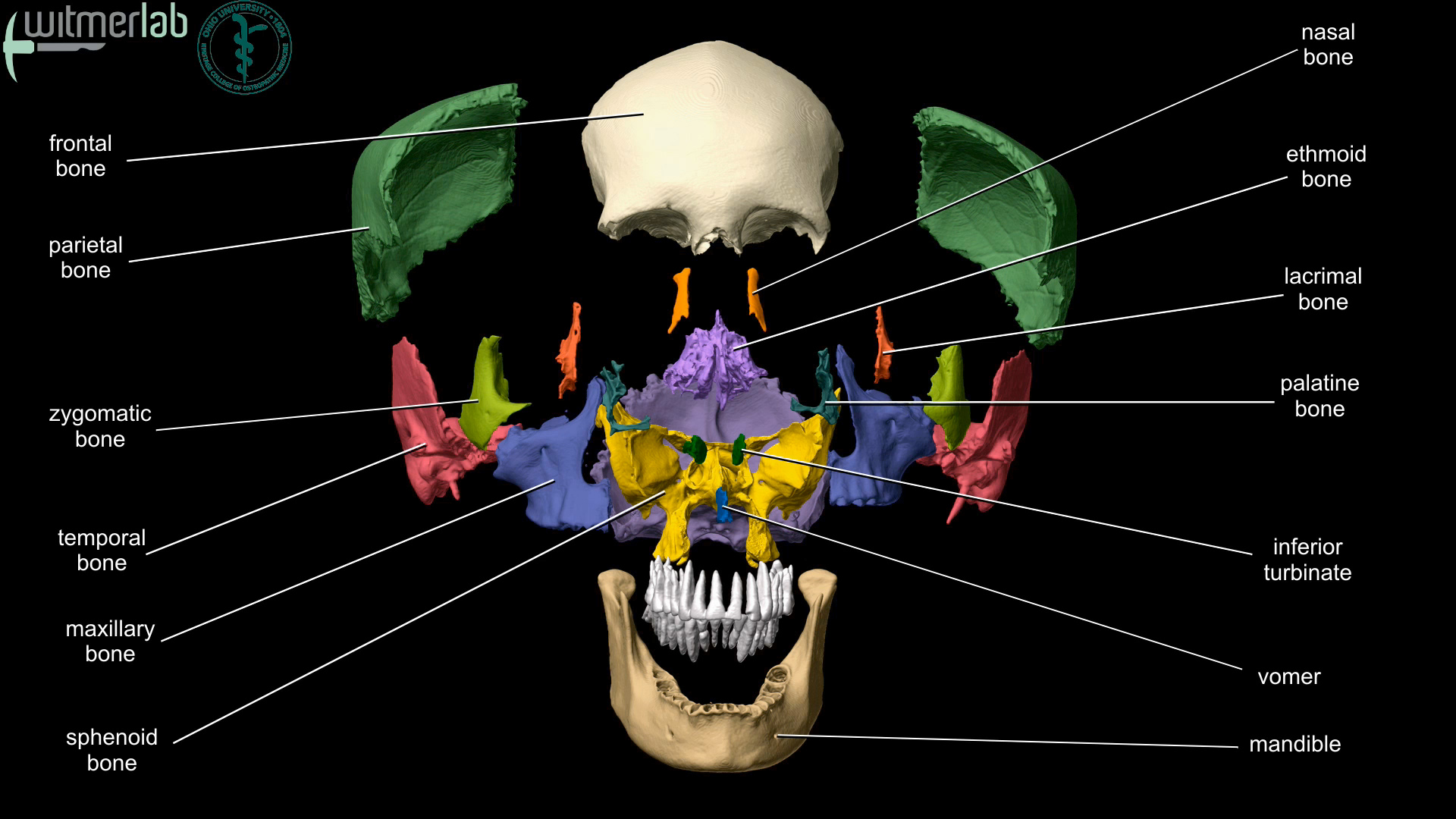 Copyright © 2008 Pearson Education, Inc., publishing as Benjamin Cummings
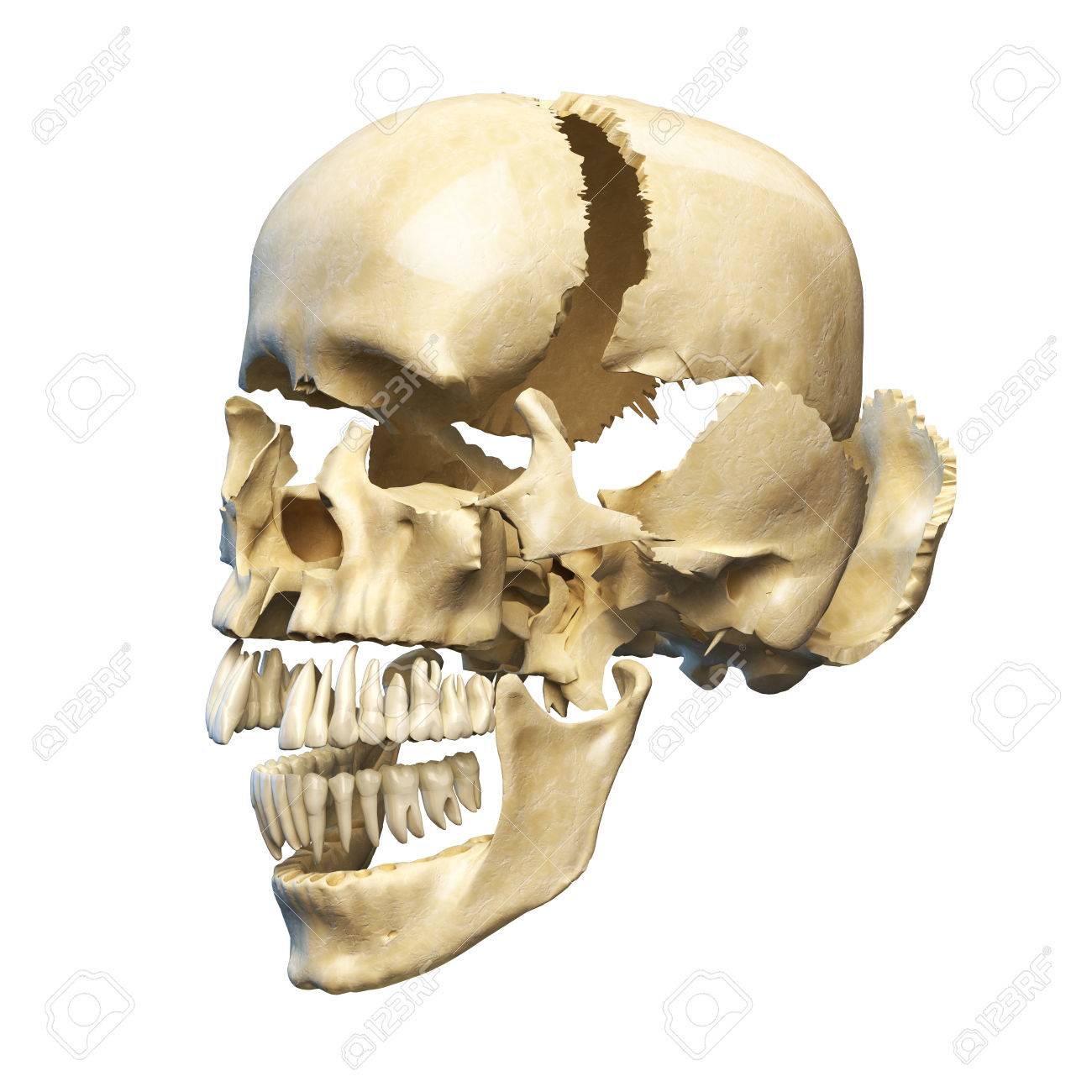 Copyright © 2008 Pearson Education, Inc., publishing as Benjamin Cummings
The Skull
Formed by cranial and facial bones
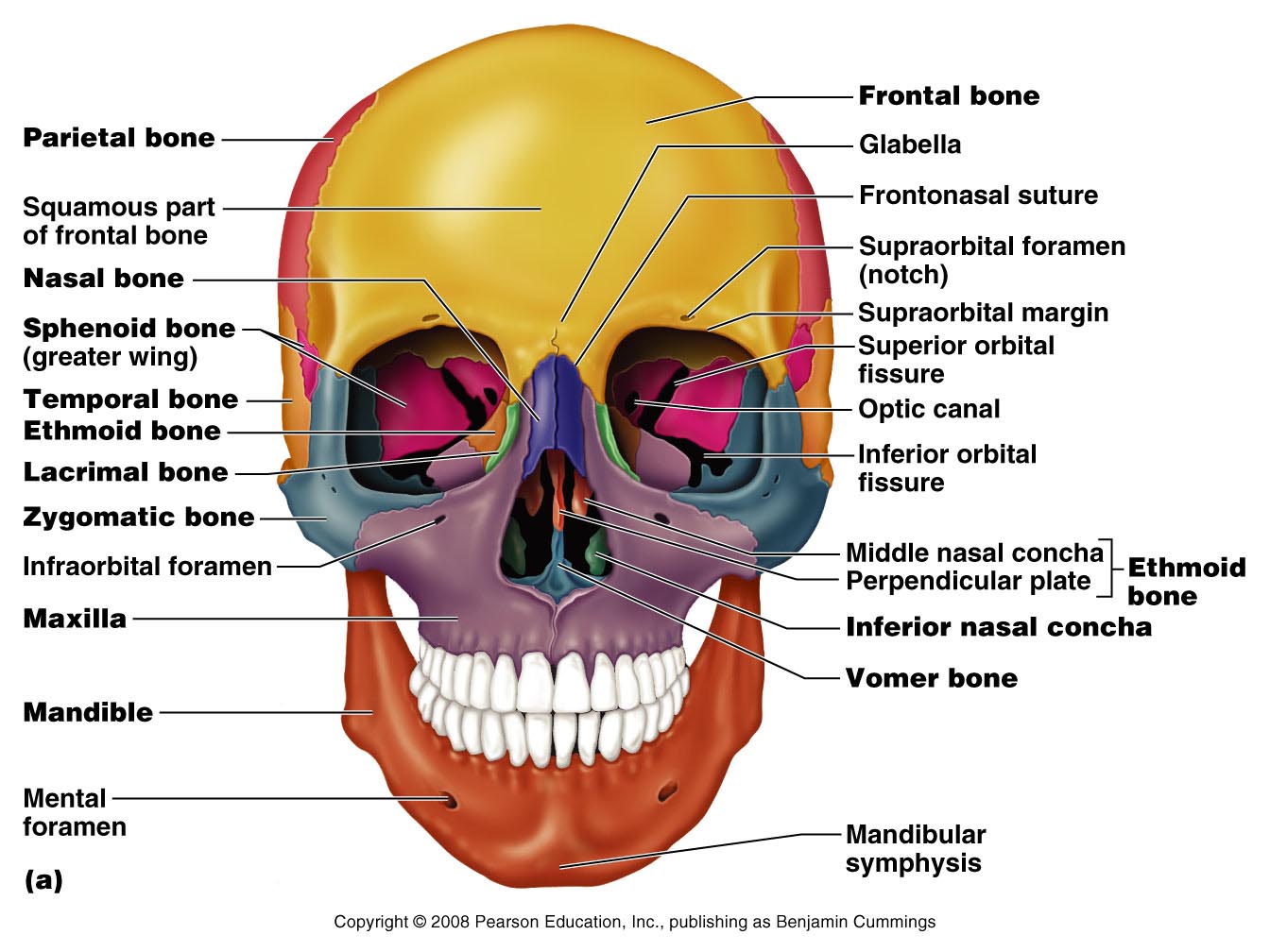 Figure 7.2a
Copyright © 2008 Pearson Education, Inc., publishing as Benjamin Cummings
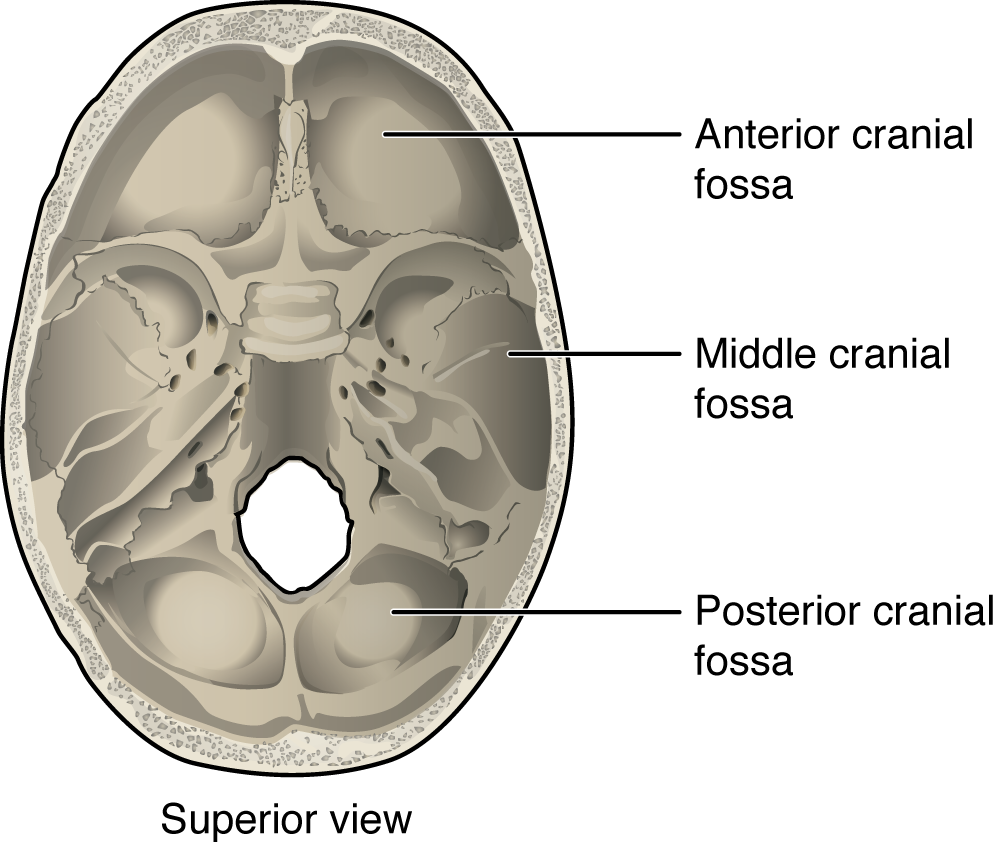 Copyright © 2008 Pearson Education, Inc., publishing as Benjamin Cummings
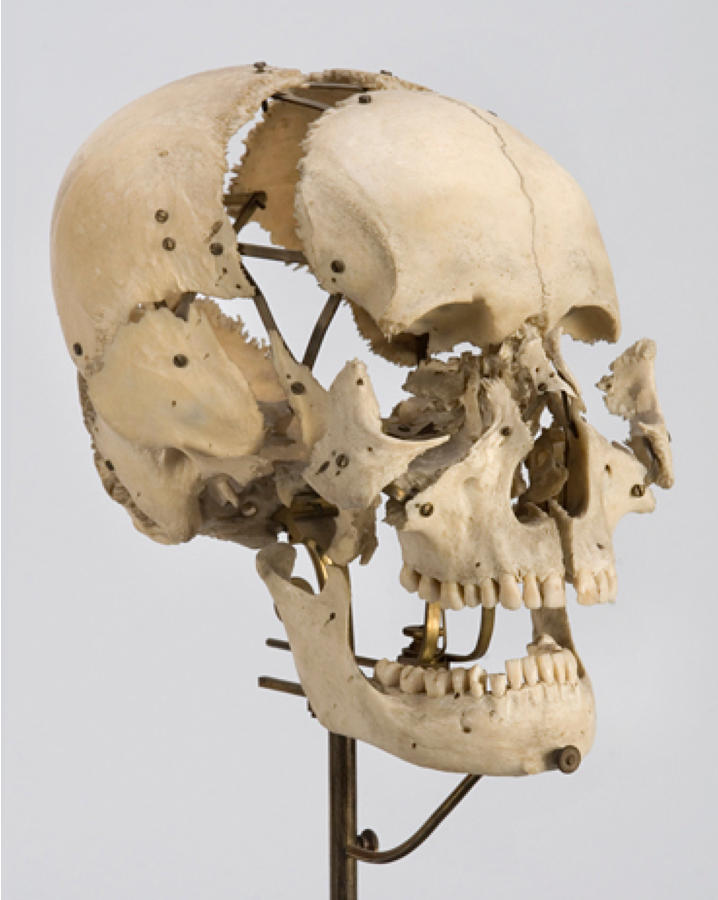 Copyright © 2008 Pearson Education, Inc., publishing as Benjamin Cummings
Cranium
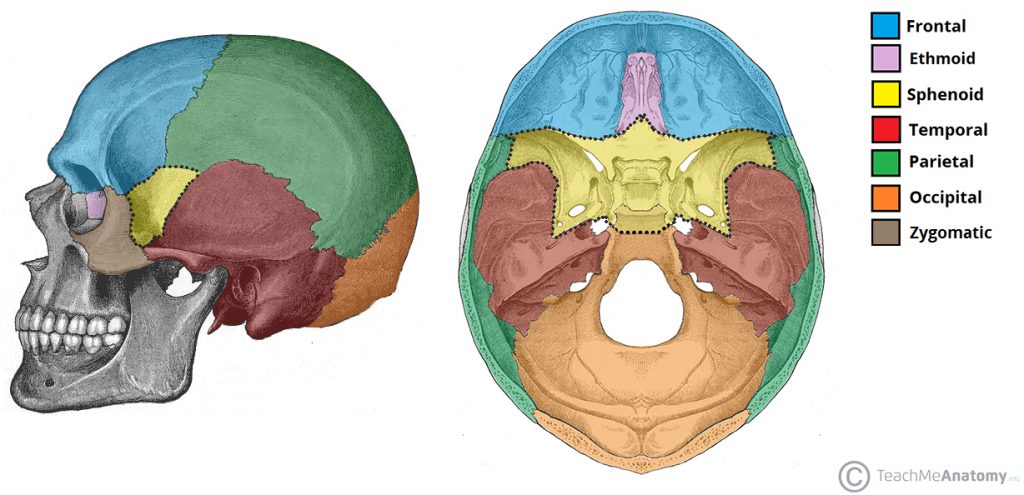 Copyright © 2008 Pearson Education, Inc., publishing as Benjamin Cummings
Sphenoid
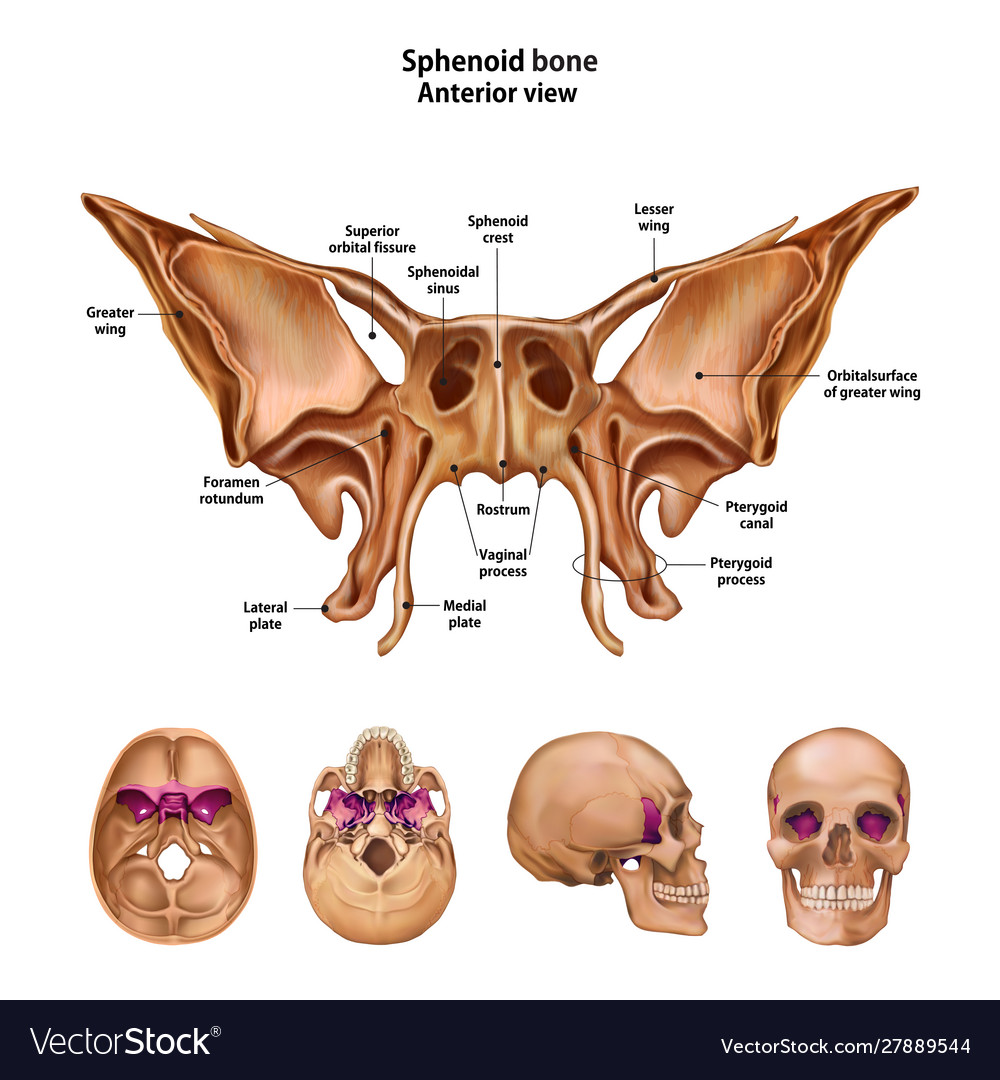 Copyright © 2008 Pearson Education, Inc., publishing as Benjamin Cummings
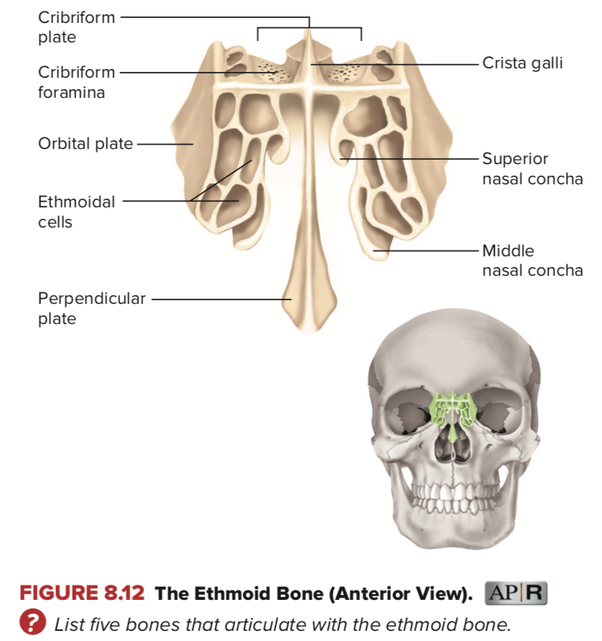 Copyright © 2008 Pearson Education, Inc., publishing as Benjamin Cummings
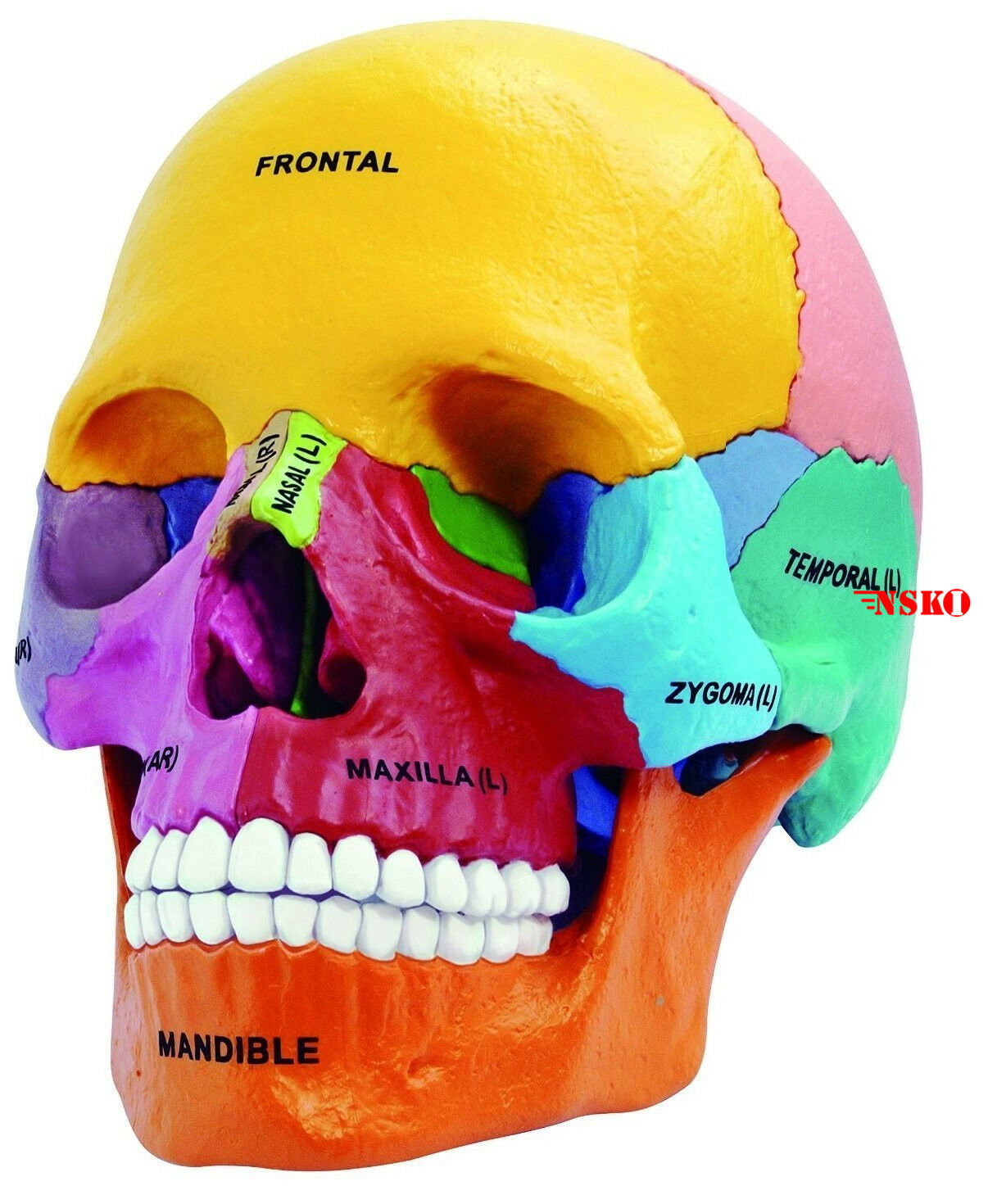 Copyright © 2008 Pearson Education, Inc., publishing as Benjamin Cummings
The Cranium
The cranium serves to
Enclose brain
Provide attachment sites for some head and neck muscles
Copyright © 2008 Pearson Education, Inc., publishing as Benjamin Cummings
The Face
Facial bones serve to
Form framework of the face
Form cavities for the sense organs of sight, taste, and smell
Provide openings for the passage of air and food
Hold the teeth in place
Anchor muscles of the face
Copyright © 2008 Pearson Education, Inc., publishing as Benjamin Cummings
Overview of Skull Geography
Facial bones form anterior aspect
Cranium is divided into cranial vault and the base
Internally, prominent bony ridges divide skull into distinct fossae
Copyright © 2008 Pearson Education, Inc., publishing as Benjamin Cummings
Overview of Skull Geography
The skull contains smaller cavities
Middle and inner ear cavities – in lateral aspect of cranial base
Nasal cavity – lies in and posterior to the nose
Orbits – house the eyeballs
Air-filled sinuses – occur in several bones around the nasal cavity
Copyright © 2008 Pearson Education, Inc., publishing as Benjamin Cummings
Overview of Skull Geography
The skull contains approximately 85 named openings
Foramina, canals, and fissures
Provide openings for important structures
Spinal cord
Blood vessels serving the brain
12 pairs of cranial nerves
Copyright © 2008 Pearson Education, Inc., publishing as Benjamin Cummings
Cranial Bones
Formed from eight large bones
Paired bones include
Temporal bones
Parietal bones
Unpaired bones include
Frontal bone
Occipital bone
Sphenoid bone
Ethmoid bone
Copyright © 2008 Pearson Education, Inc., publishing as Benjamin Cummings
Frontal Bones
Forms the forehead and roofs of the orbits
Forms superciliary arches
Internally, it contributes to the anterior cranial fossa
Contains frontal sinuses
Copyright © 2008 Pearson Education, Inc., publishing as Benjamin Cummings
Parietal Bones and Sutures
Parietal bones form superior and lateral parts of skull
Four sutures of the cranium
Coronal suture – runs in the coronal plane 
Located where parietal bones meet the frontal bone
Squamous suture – occurs where each parietal bone meets a temporal bone inferiorly
Copyright © 2008 Pearson Education, Inc., publishing as Benjamin Cummings
Parietal Bones and Sutures
Sutures of the cranium (continued) 
Sagittal suture – occurs where right and left parietal bones meet superiorly
Lambdoid suture – occurs where the parietal bones meet the occipital bone posteriorly
Copyright © 2008 Pearson Education, Inc., publishing as Benjamin Cummings
The Skull –  Posterior View
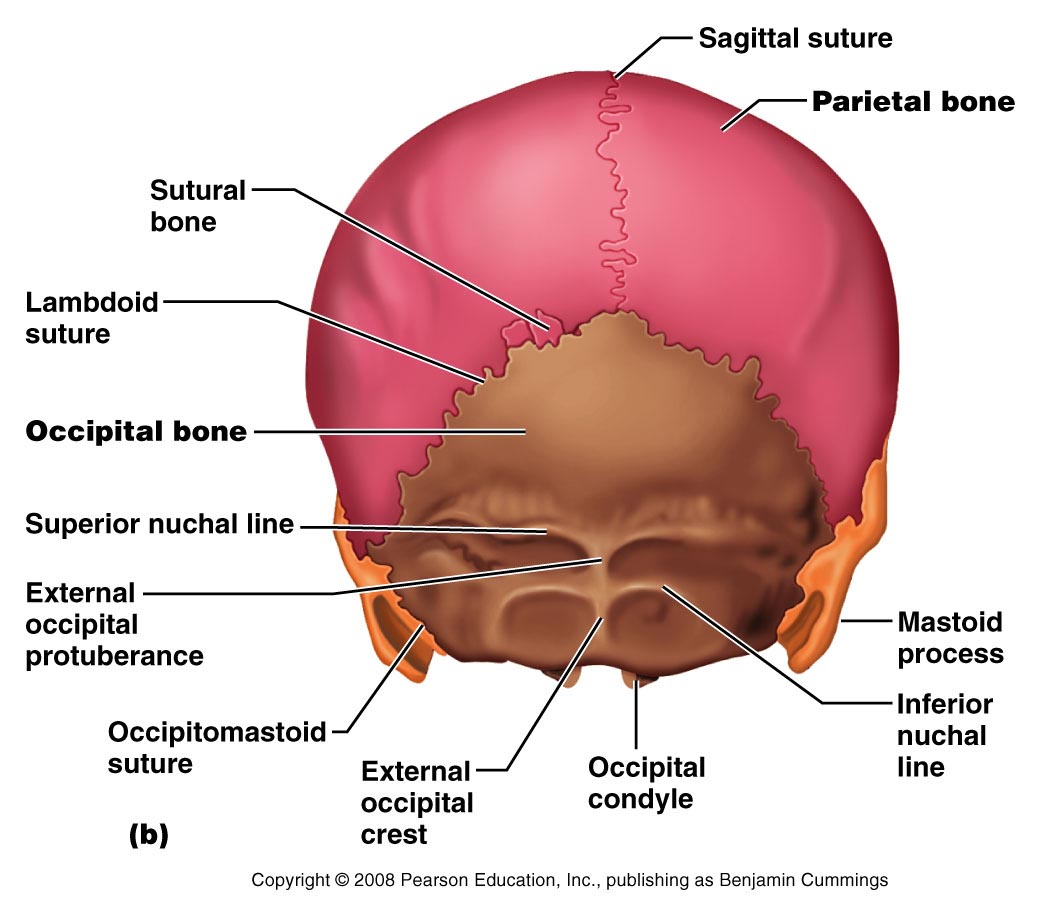 Figure 7.2b
Copyright © 2008 Pearson Education, Inc., publishing as Benjamin Cummings
Occipital Bone
Forms the posterior portion of the cranium and cranial base
Articulates with the temporal bones and parietal bones
Forms the posterior cranial fossa
Foramen magnum located at its base
Copyright © 2008 Pearson Education, Inc., publishing as Benjamin Cummings
Occipital Bone
Features and structures 
Occipital condyles
Hypoglossal foramen
External occipital protuberance
Superior nuchal lines
Inferior nuchal lines
Copyright © 2008 Pearson Education, Inc., publishing as Benjamin Cummings
Inferior Aspect of the Skull
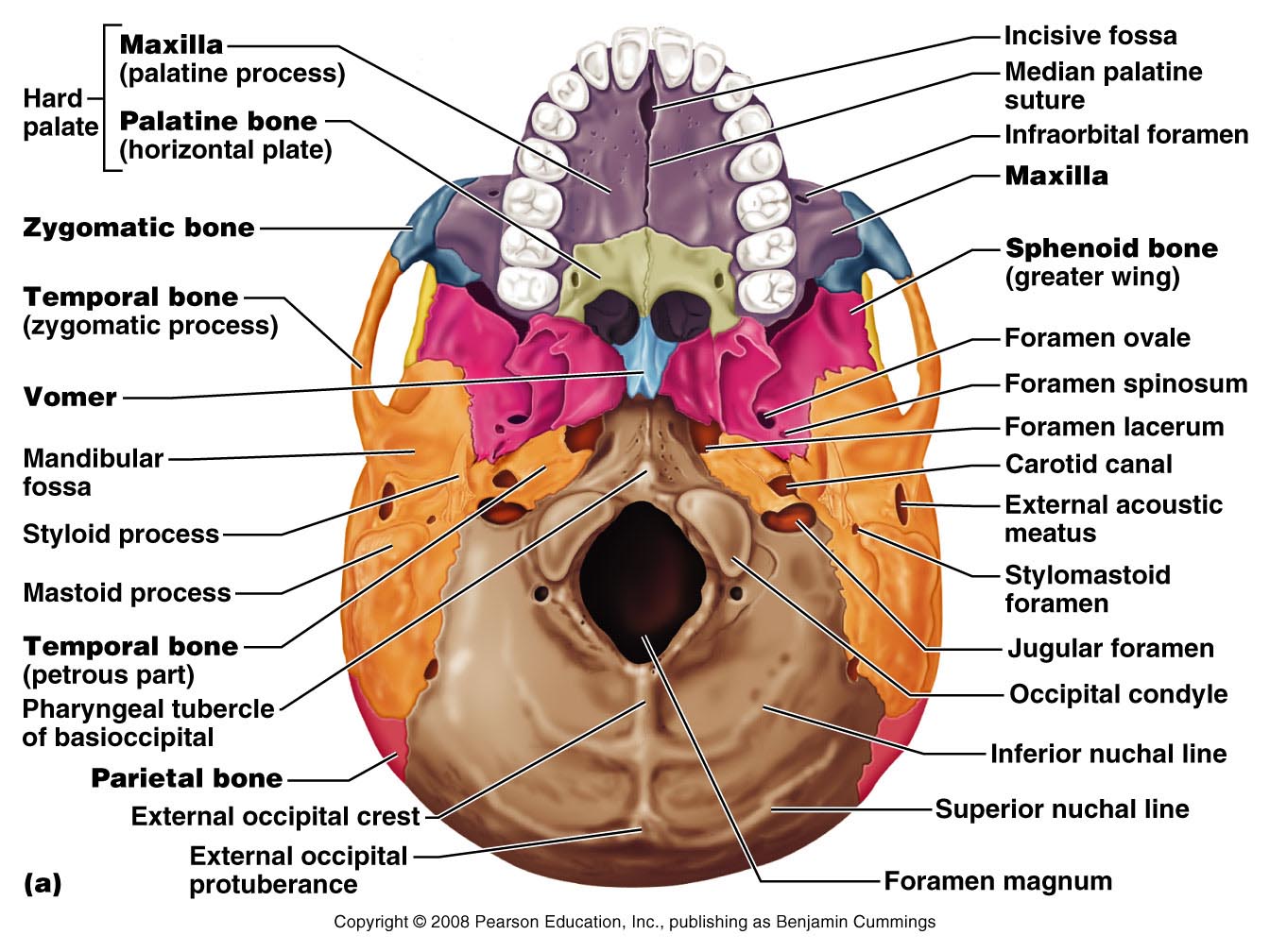 Figure 7.4a
Copyright © 2008 Pearson Education, Inc., publishing as Benjamin Cummings
Temporal Bones
Lie inferior to parietal bones
Form the inferolateral portion of the skull
Term “temporal”
Comes from Latin word for time
Specific regions of temporal bone
Squamous, temporal, petrous, and mastoid regions
Copyright © 2008 Pearson Education, Inc., publishing as Benjamin Cummings
Lateral Aspect of the Skull
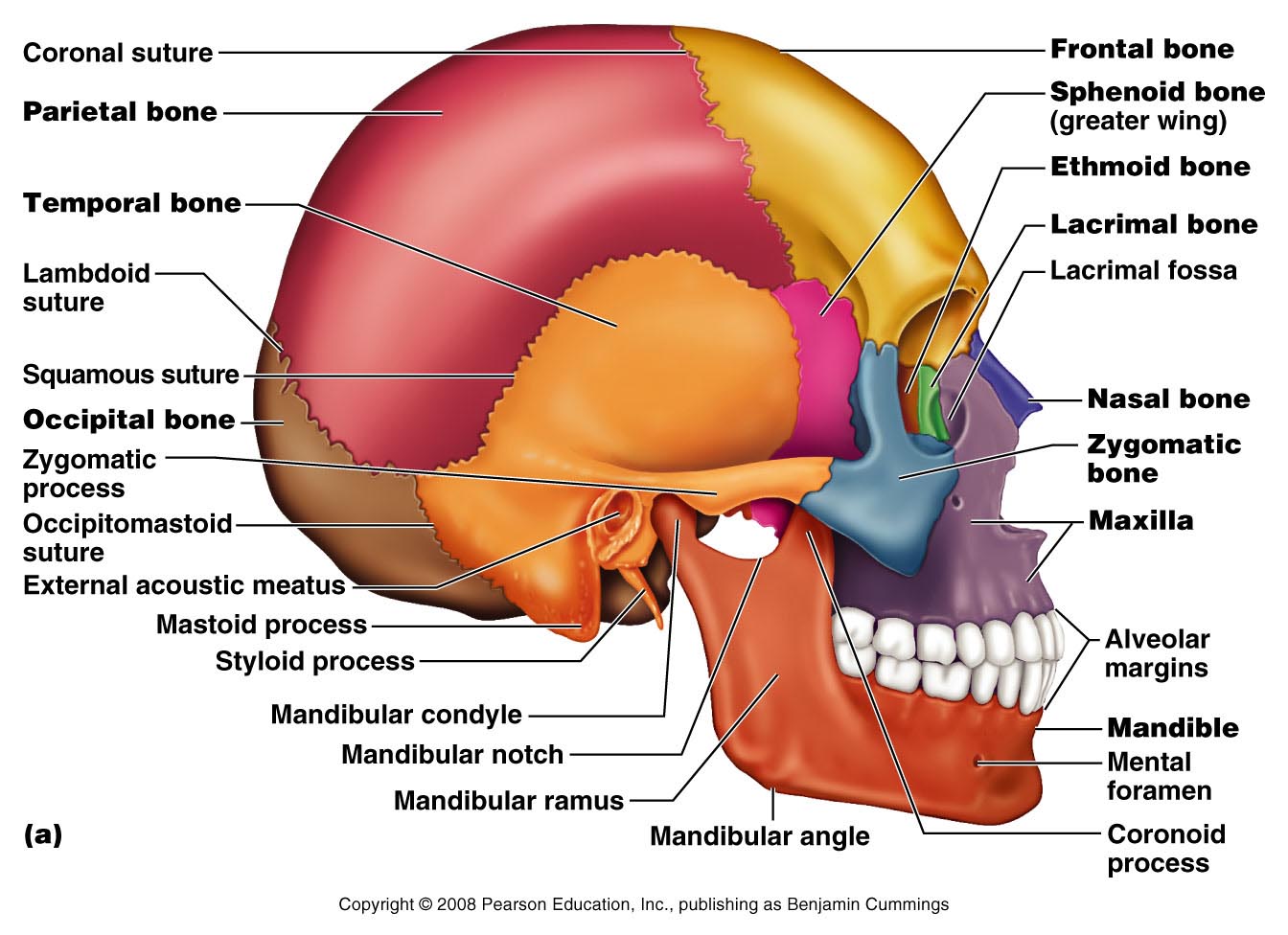 Figure 7.3a
Copyright © 2008 Pearson Education, Inc., publishing as Benjamin Cummings
The Temporal Bone
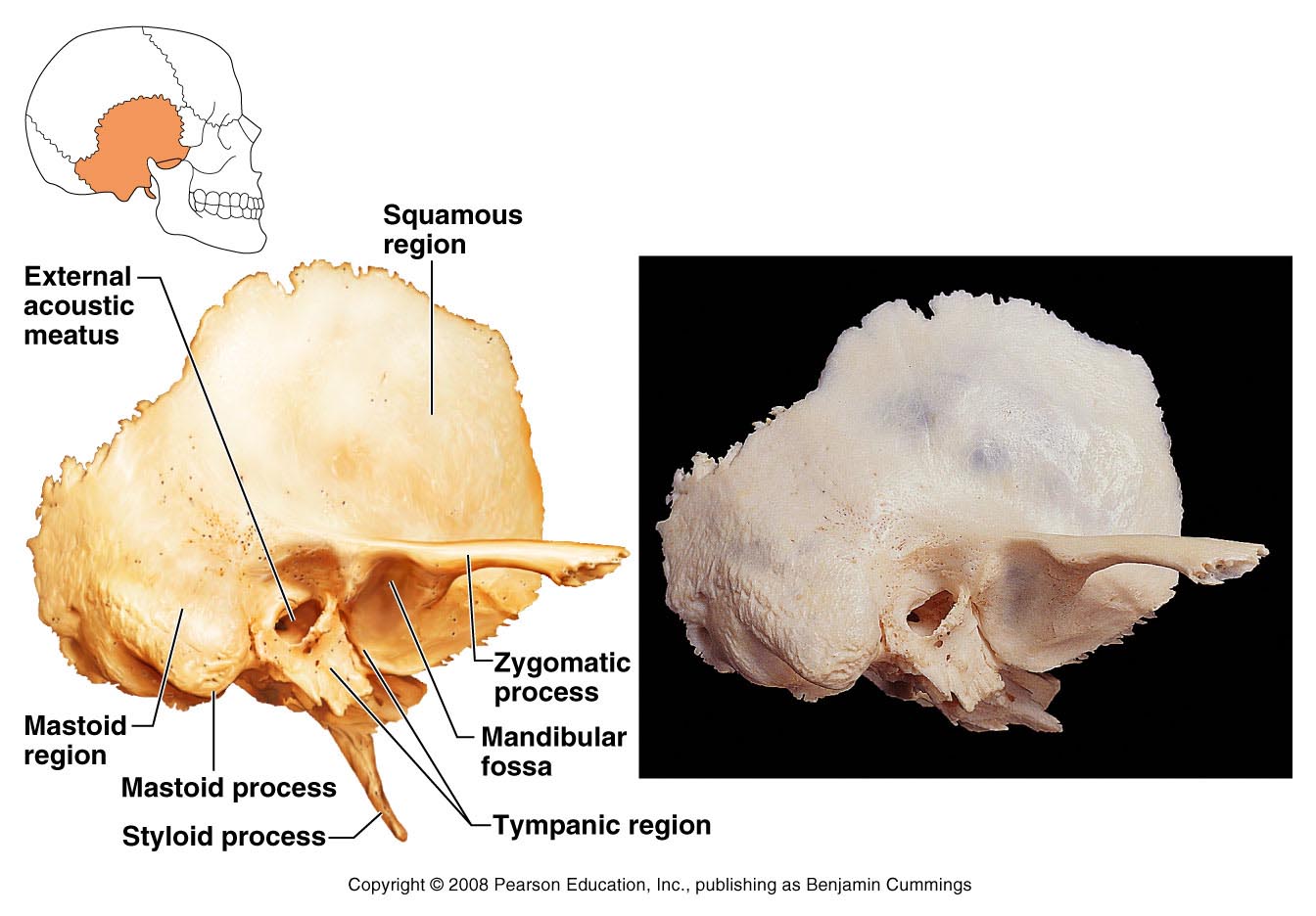 Figure 7.5
Copyright © 2008 Pearson Education, Inc., publishing as Benjamin Cummings
The Sphenoid Bone
Spans the width of the cranial floor
Resembles a butterfly or bat
Consists of a body and three pairs of processes
Contains five important openings
Copyright © 2008 Pearson Education, Inc., publishing as Benjamin Cummings
The Sphenoid Bone
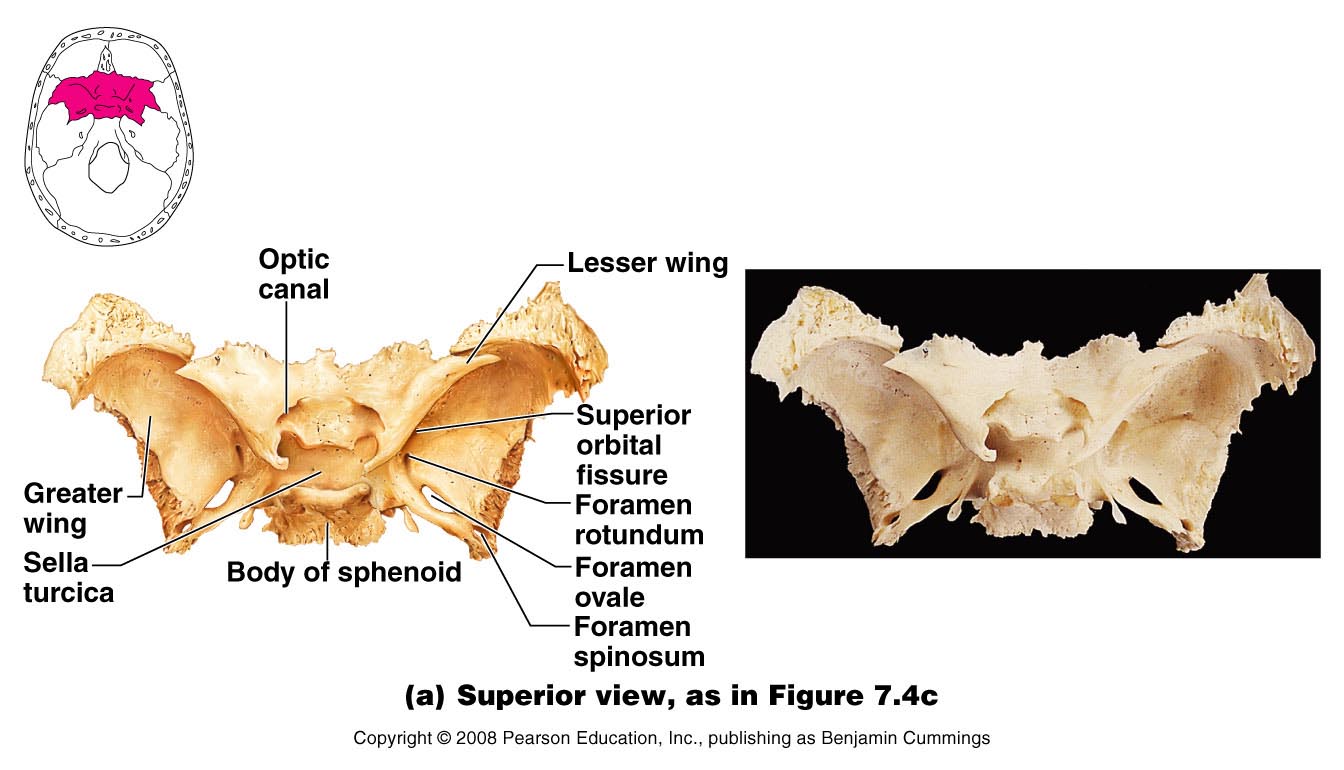 Figure 7.6a
Copyright © 2008 Pearson Education, Inc., publishing as Benjamin Cummings
The Sphenoid Bone
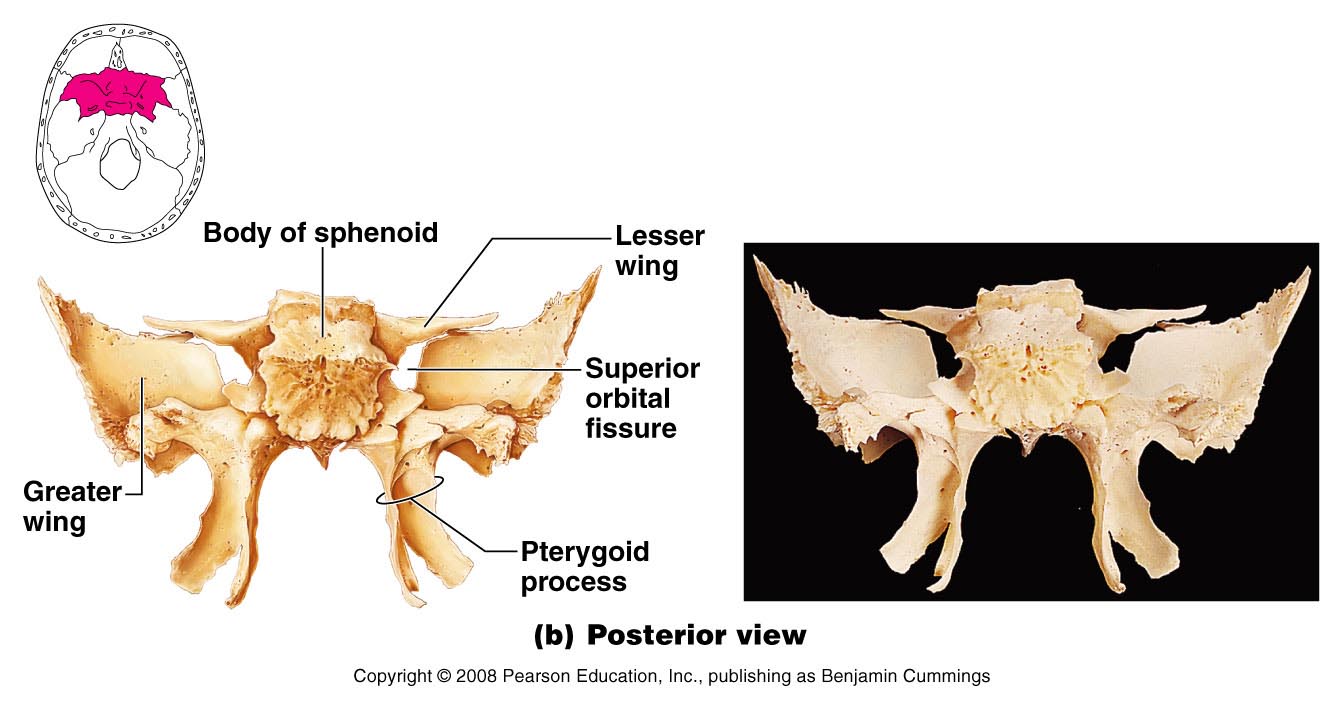 Figure 7.6b
Copyright © 2008 Pearson Education, Inc., publishing as Benjamin Cummings
The Ethmoid Bone
Lies between nasal and sphenoid bones
Forms most of the medial bony region between the nasal cavity and orbits
Copyright © 2008 Pearson Education, Inc., publishing as Benjamin Cummings
The Ethmoid Bone
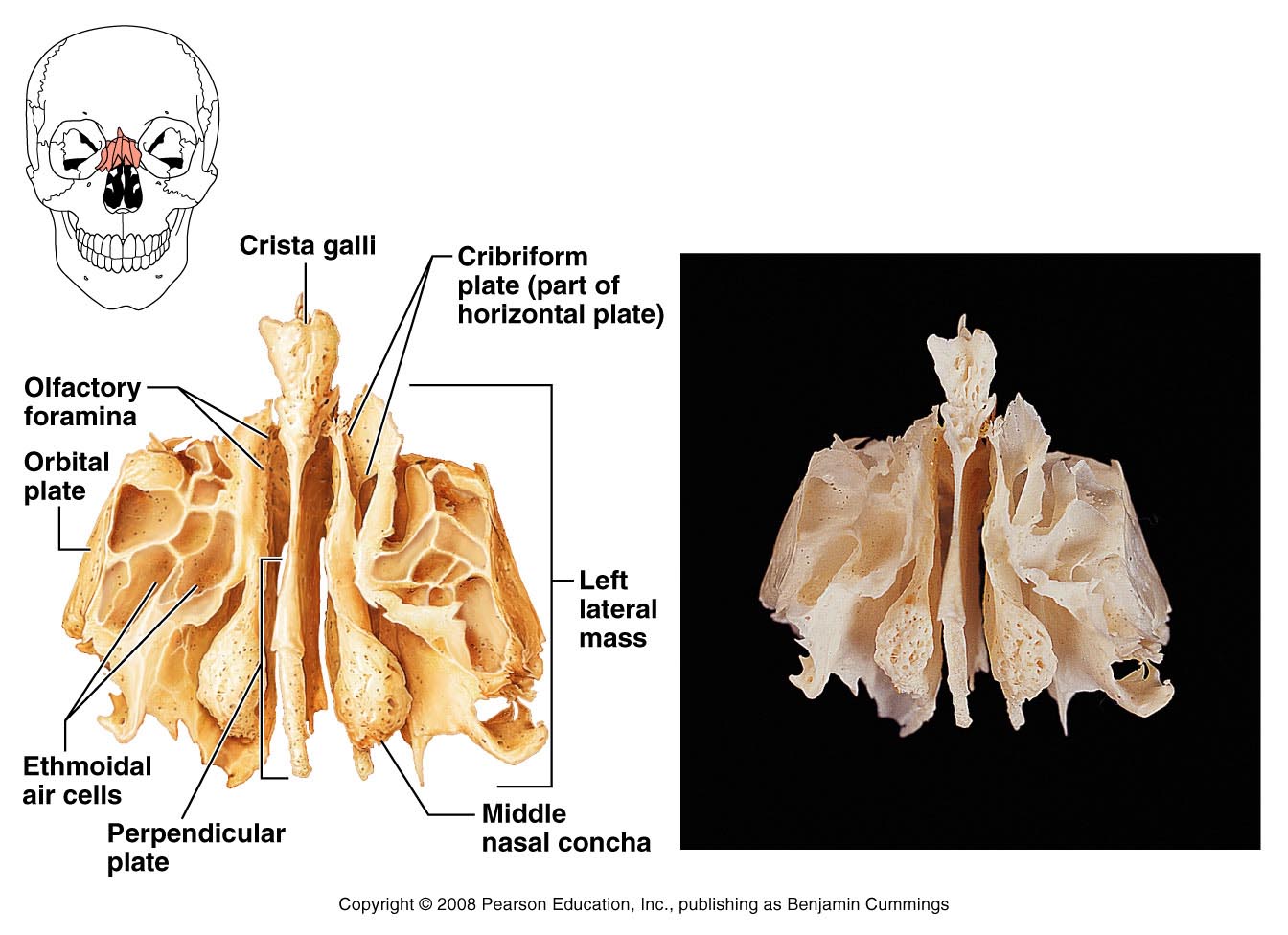 Figure 7.7
Copyright © 2008 Pearson Education, Inc., publishing as Benjamin Cummings
Bones of the Skull
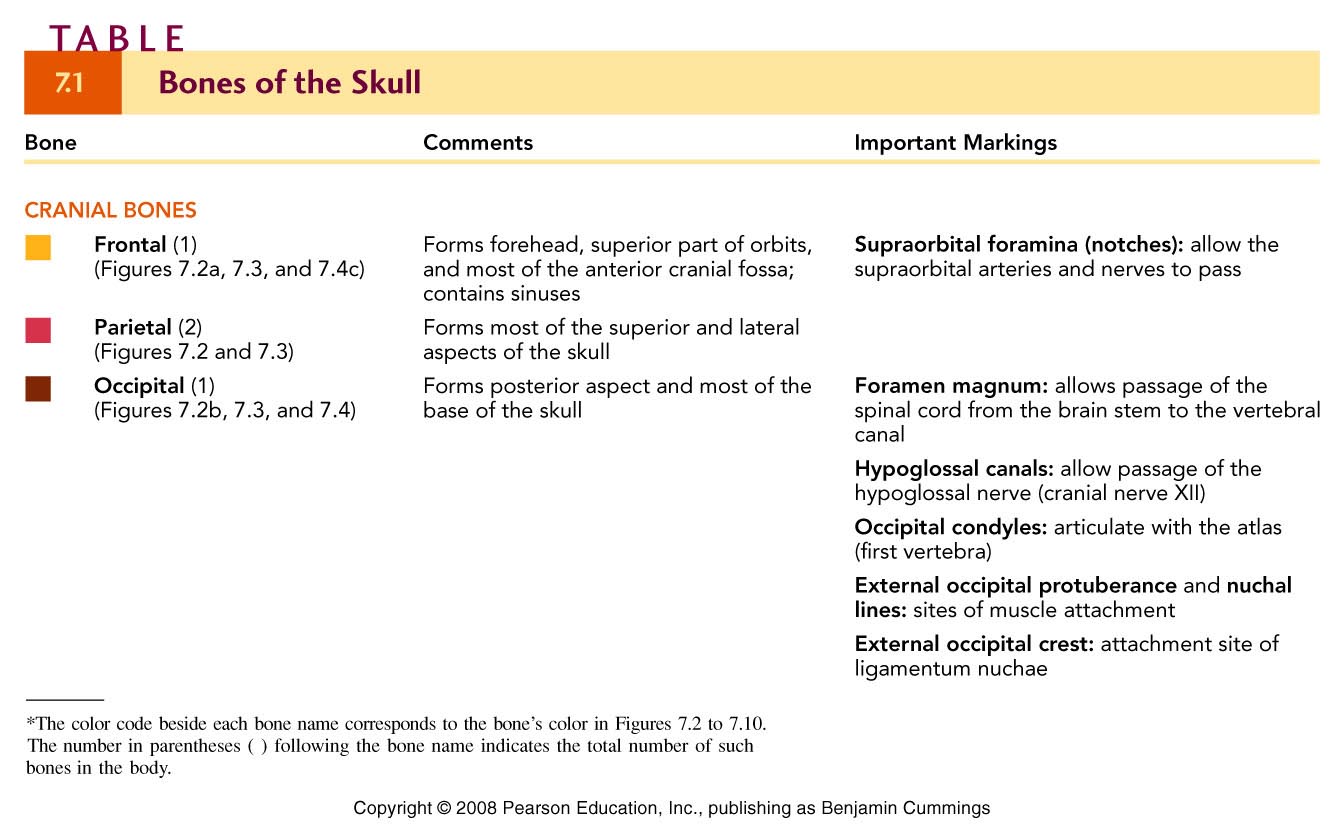 Table 7.1 (1 of 2)
Copyright © 2008 Pearson Education, Inc., publishing as Benjamin Cummings
Facial Bones
Unpaired bones
Mandible and vomer
Paired bones
Maxillae
Zygomatic bones
Nasal bones
Lacrimal bones
Palatine bones
Inferior nasal conchae
Copyright © 2008 Pearson Education, Inc., publishing as Benjamin Cummings
Mandible
The lower jawbone is the largest and strongest facial bone
Composed of two main parts
Horizontal body
Two upright rami
Copyright © 2008 Pearson Education, Inc., publishing as Benjamin Cummings
Mandible
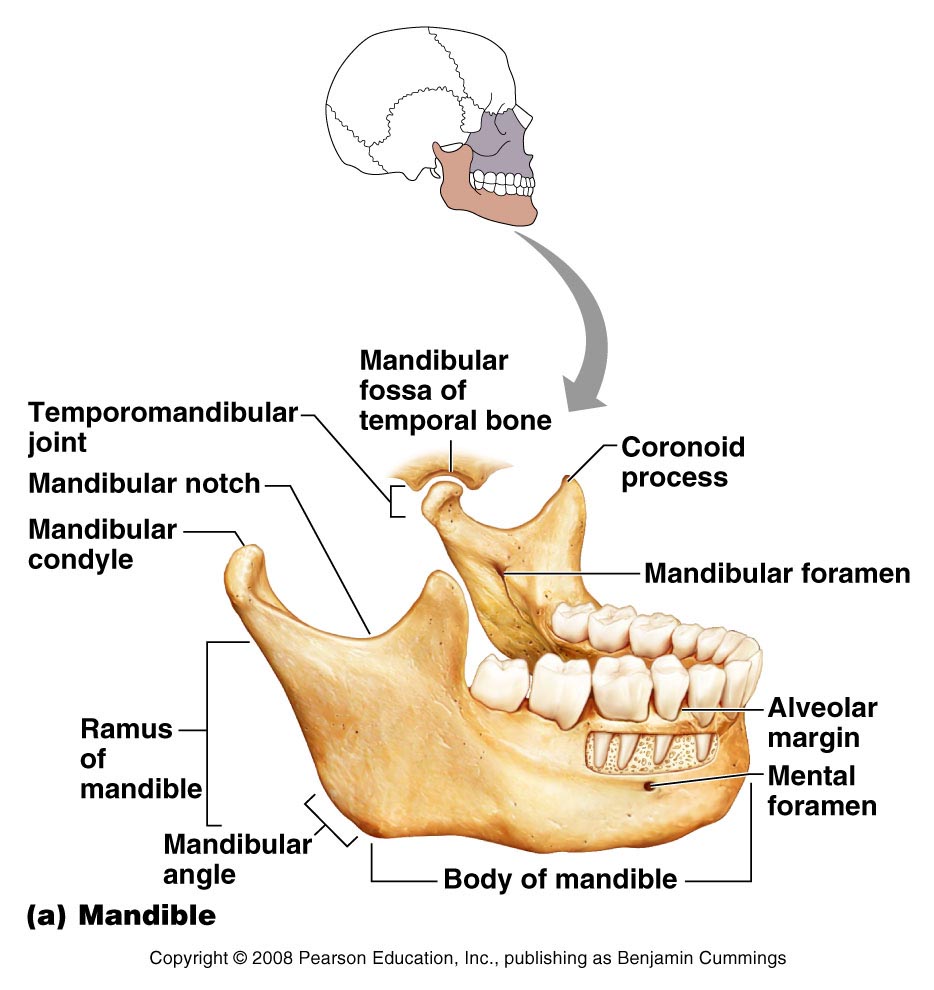 Figure 7.8a
Copyright © 2008 Pearson Education, Inc., publishing as Benjamin Cummings
Maxillary Bones
Articulate with all other facial bones except the mandible
Contain maxillary sinuses – largest paranasal sinuses
Forms part of the inferior orbital fissure
Copyright © 2008 Pearson Education, Inc., publishing as Benjamin Cummings
Maxillary Bones
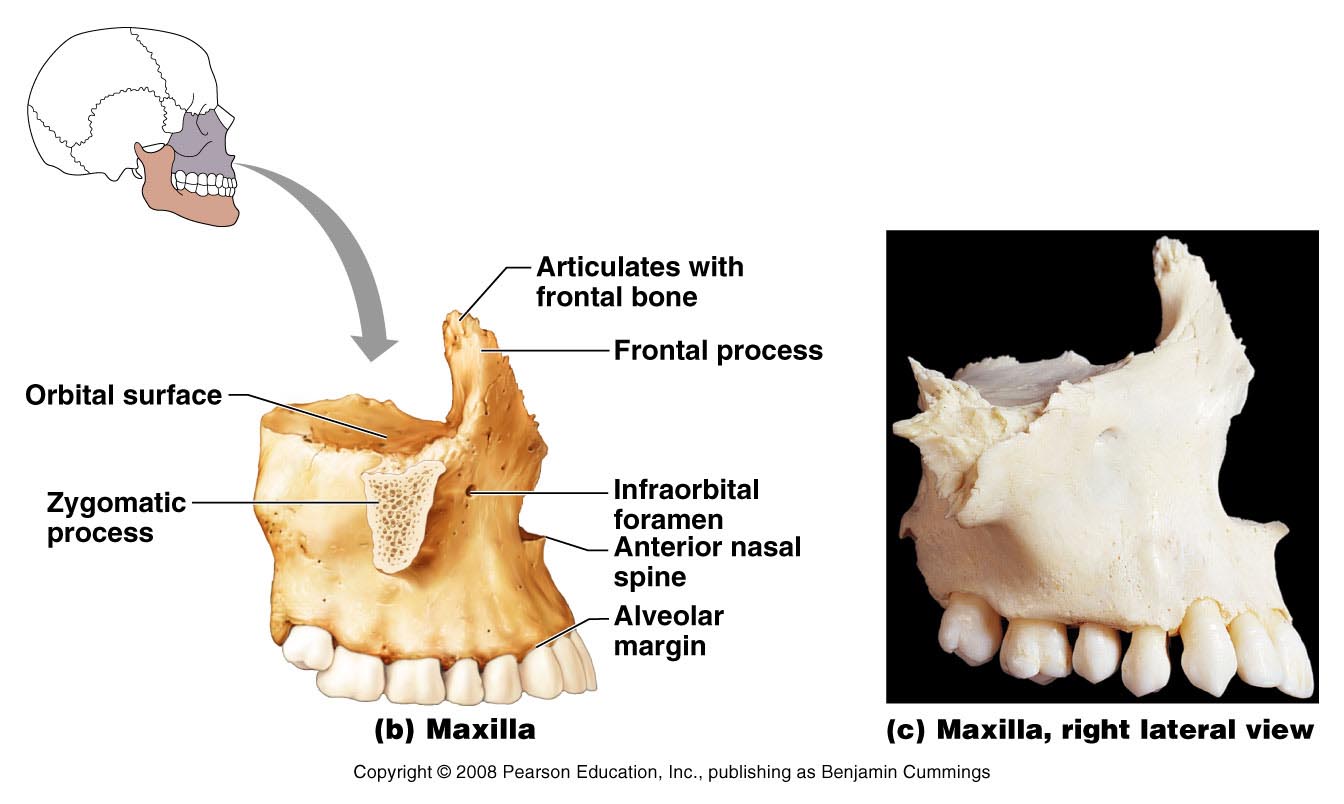 Figure 7.8b
Copyright © 2008 Pearson Education, Inc., publishing as Benjamin Cummings
Maxillary Bones
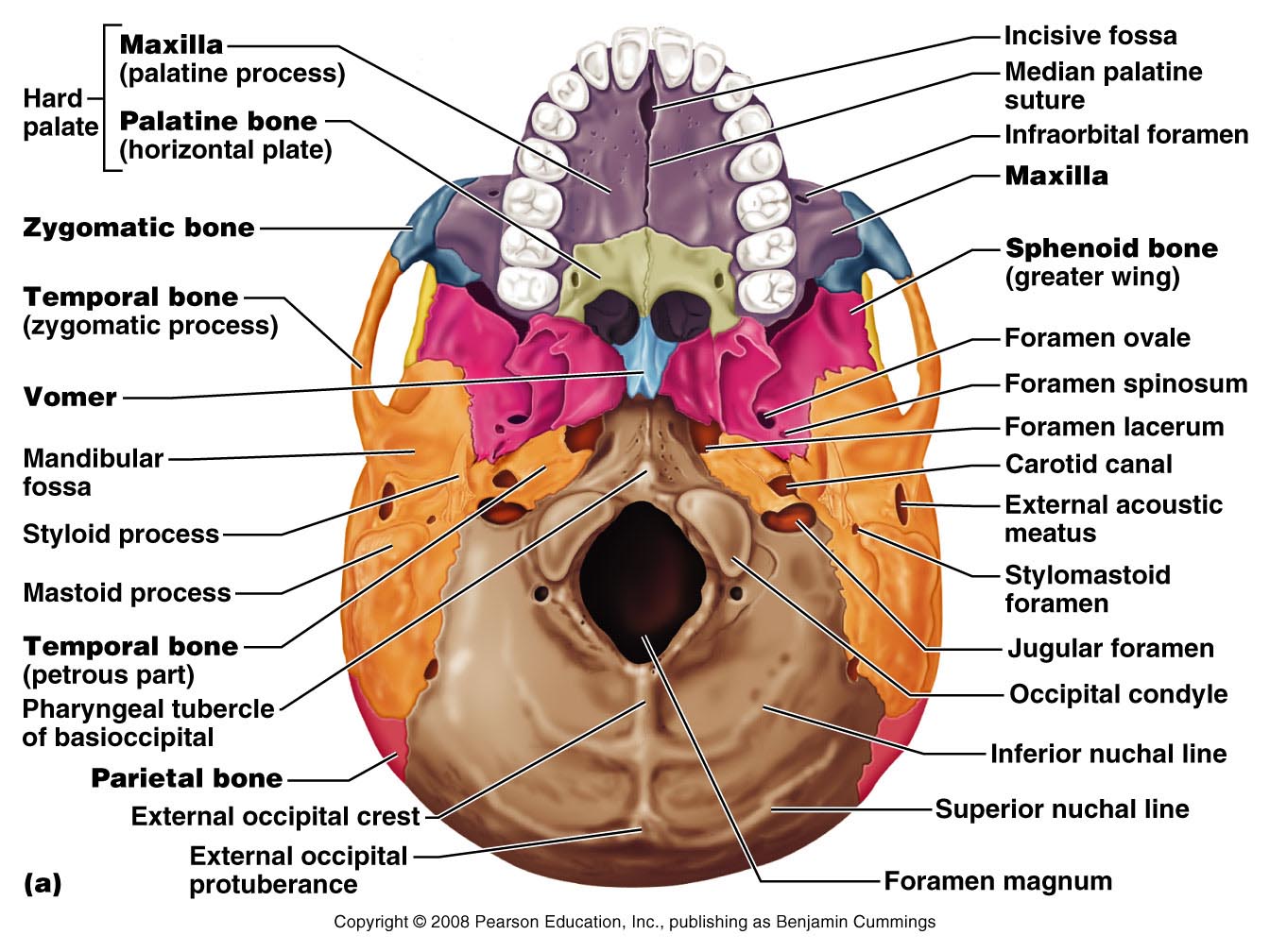 Figure 7.4a
Copyright © 2008 Pearson Education, Inc., publishing as Benjamin Cummings
Other Bones of the Face
Zygomatic bones
Form lateral wall of orbits
Nasal bones
Form bridge of nose
Lacrimal bones
Located in the medial orbital walls
Palatine bones
Complete the posterior part of the hard palate
Copyright © 2008 Pearson Education, Inc., publishing as Benjamin Cummings
Other Bones of the Face
Vomer
Forms the inferior part of the nasal septum
Inferior nasal conchae 
Thin, curved bones that project medially form the lateral walls of the nasal cavity
Copyright © 2008 Pearson Education, Inc., publishing as Benjamin Cummings
Facial Bones
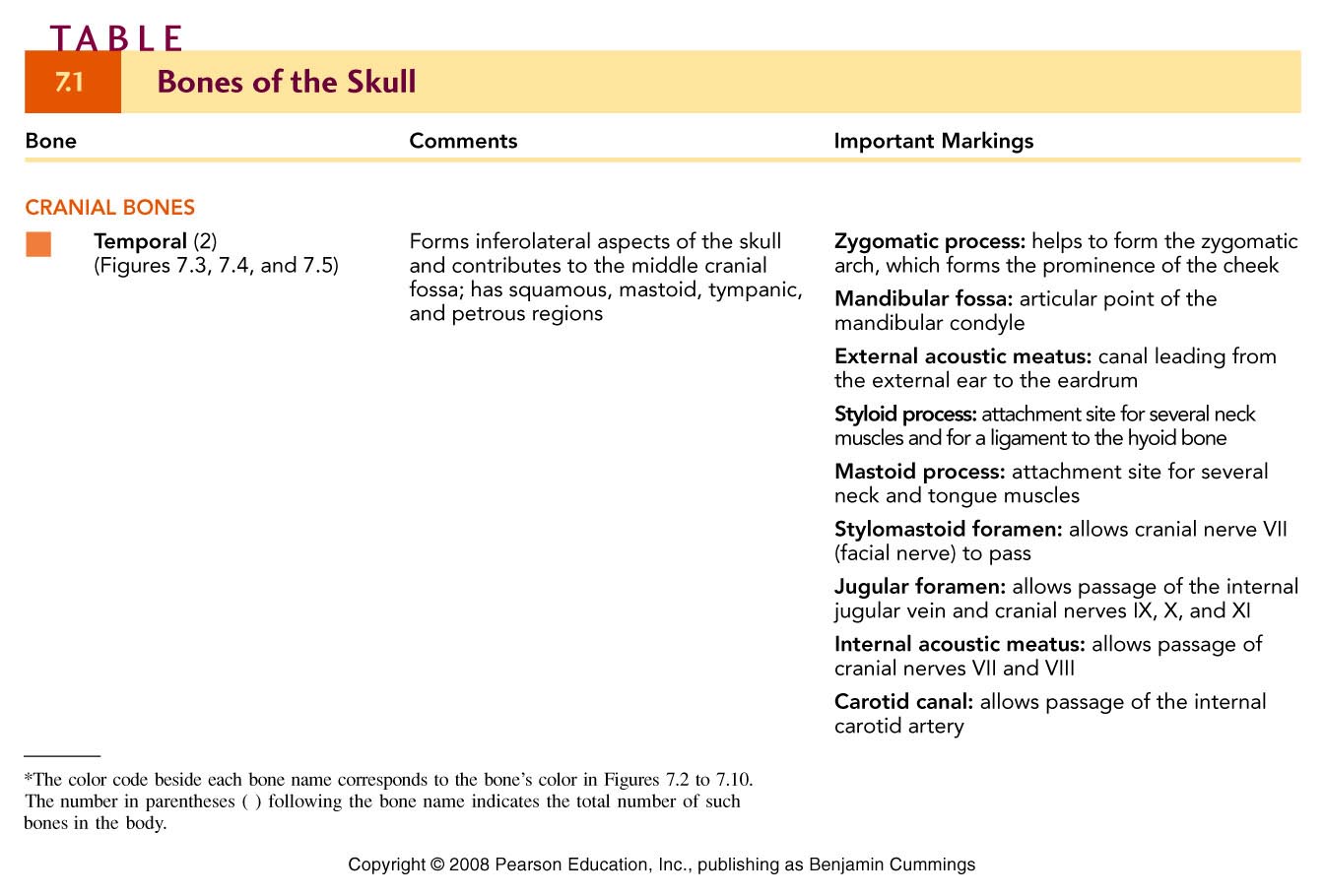 Table 7.1 (2 of 2)
Copyright © 2008 Pearson Education, Inc., publishing as Benjamin Cummings
Bones of the Face
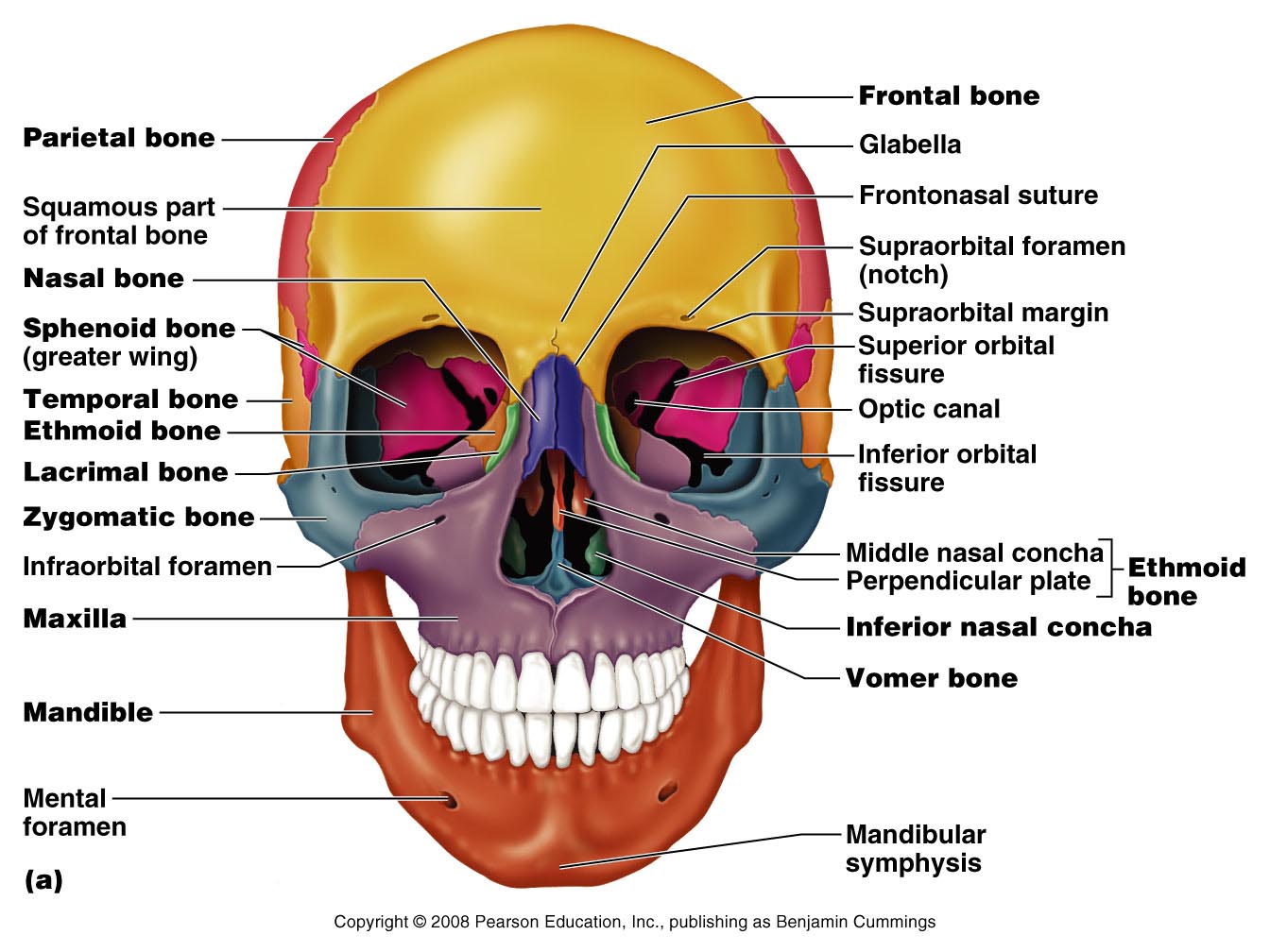 Figure 7.2a
Copyright © 2008 Pearson Education, Inc., publishing as Benjamin Cummings
Special Parts of the Skull
Orbits
Nasal cavity
Paranasal sinuses
Hyoid bone
Copyright © 2008 Pearson Education, Inc., publishing as Benjamin Cummings
Nasal Cavity
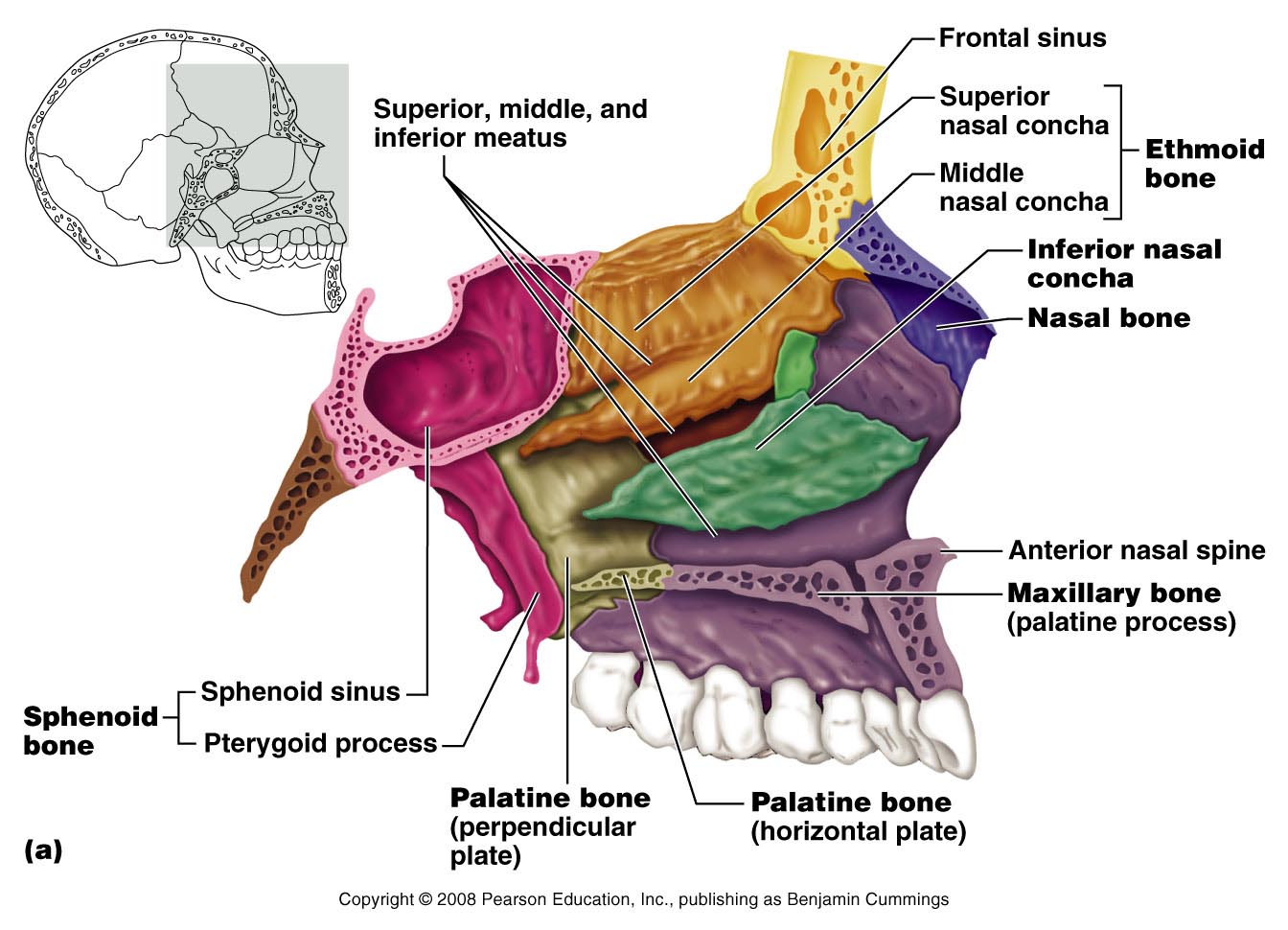 Figure 7.9a
Copyright © 2008 Pearson Education, Inc., publishing as Benjamin Cummings
Nasal Septum
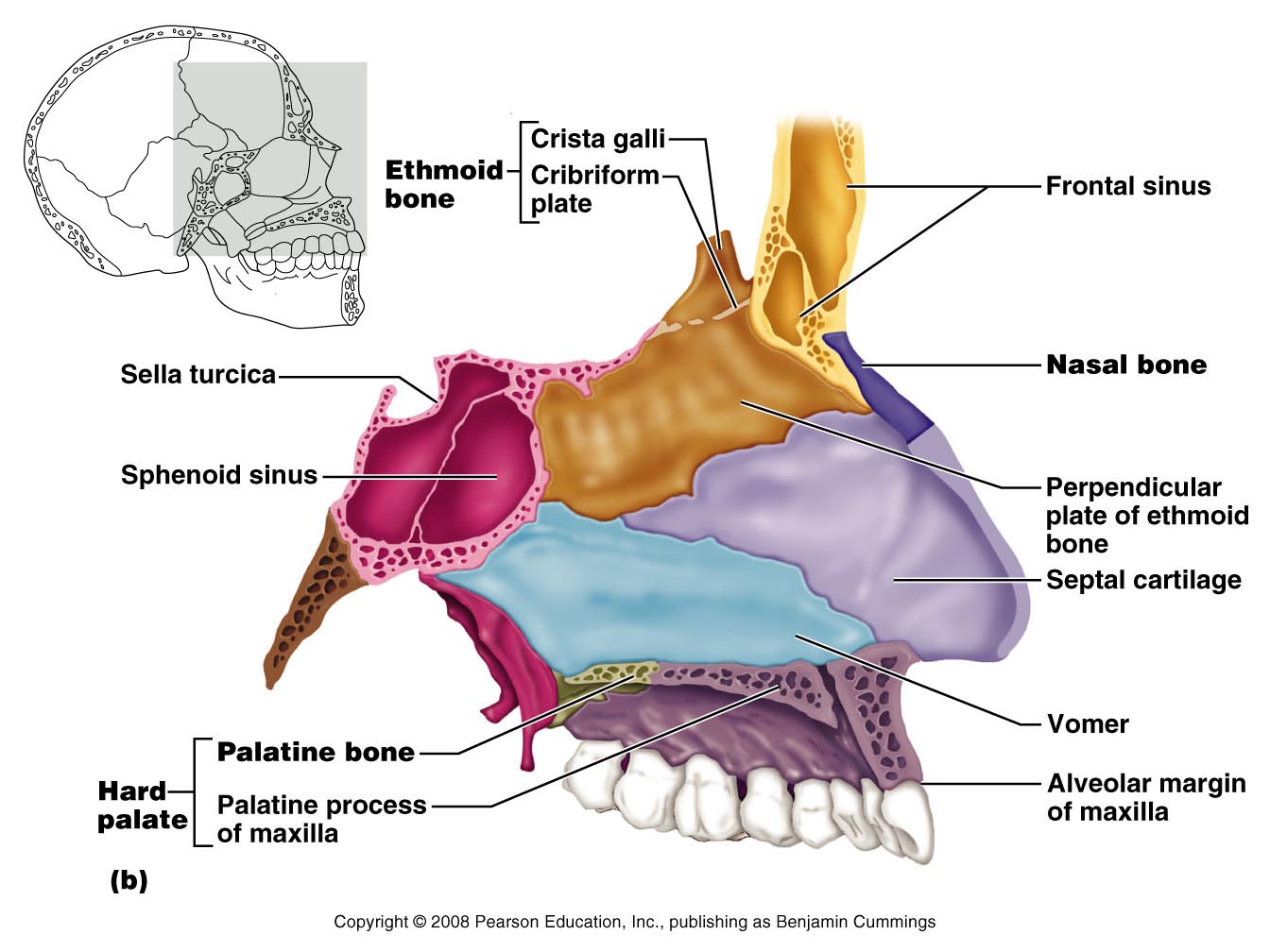 Figure 7.9b
Copyright © 2008 Pearson Education, Inc., publishing as Benjamin Cummings
Orbits
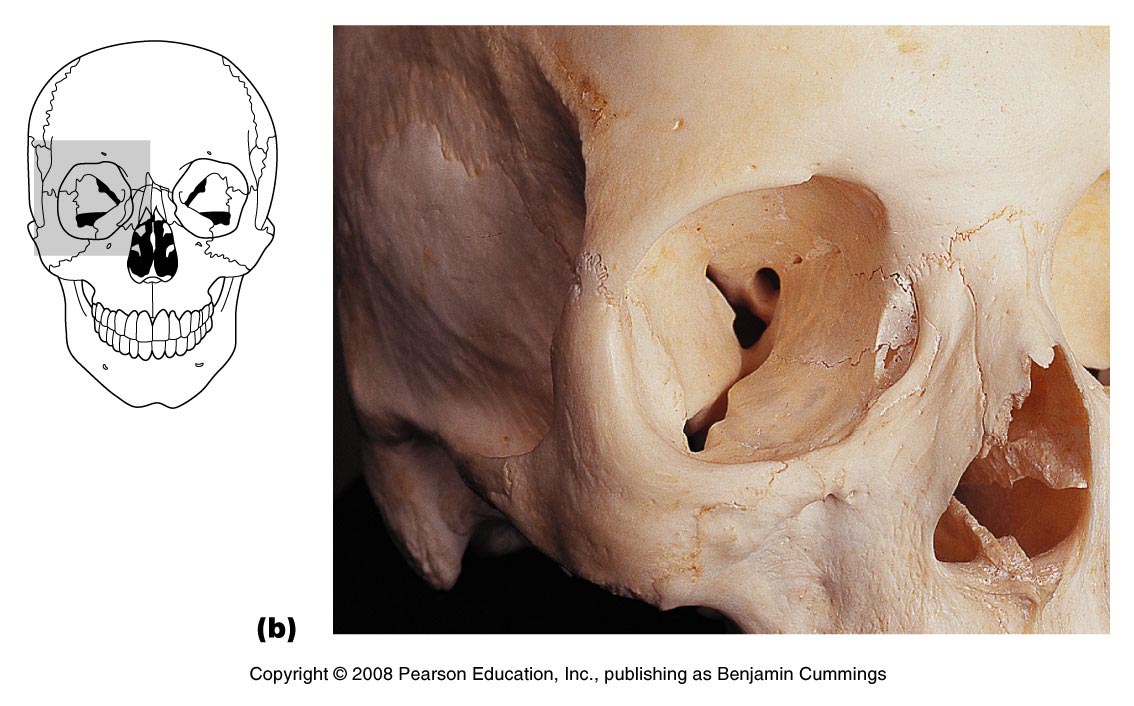 Figure 7.10b
Copyright © 2008 Pearson Education, Inc., publishing as Benjamin Cummings
Paranasal Sinuses
Air-filled sinuses are located within 
Frontal bone
Ethmoid bone
Sphenoid bone
Maxillary bones 
Lined with mucous membrane
Serve to lighten the skull
Copyright © 2008 Pearson Education, Inc., publishing as Benjamin Cummings
Paranasal Sinuses
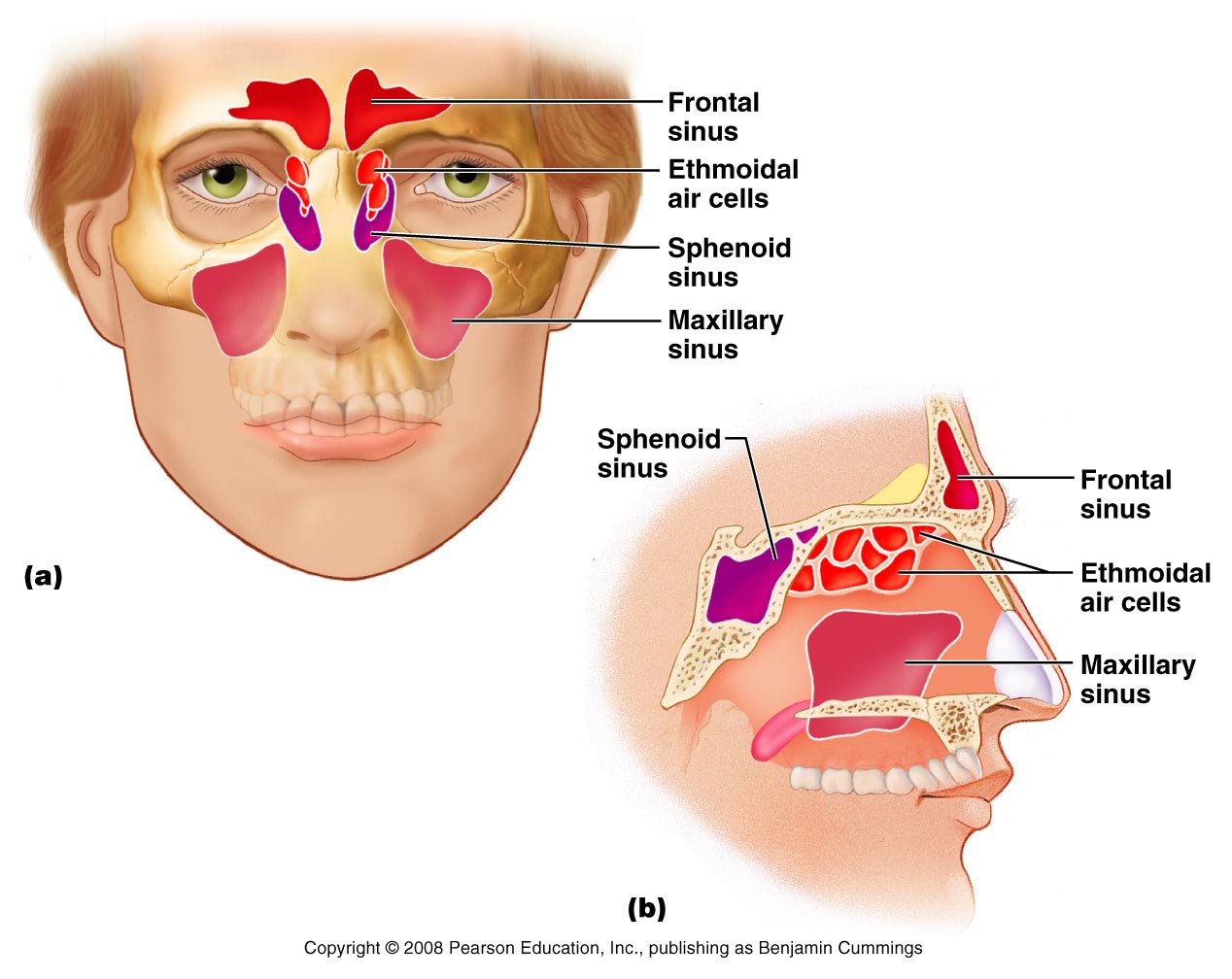 Figure 7.11a, b
Copyright © 2008 Pearson Education, Inc., publishing as Benjamin Cummings
END
Skeletal Tissue and Axial Skeleton (Skull)